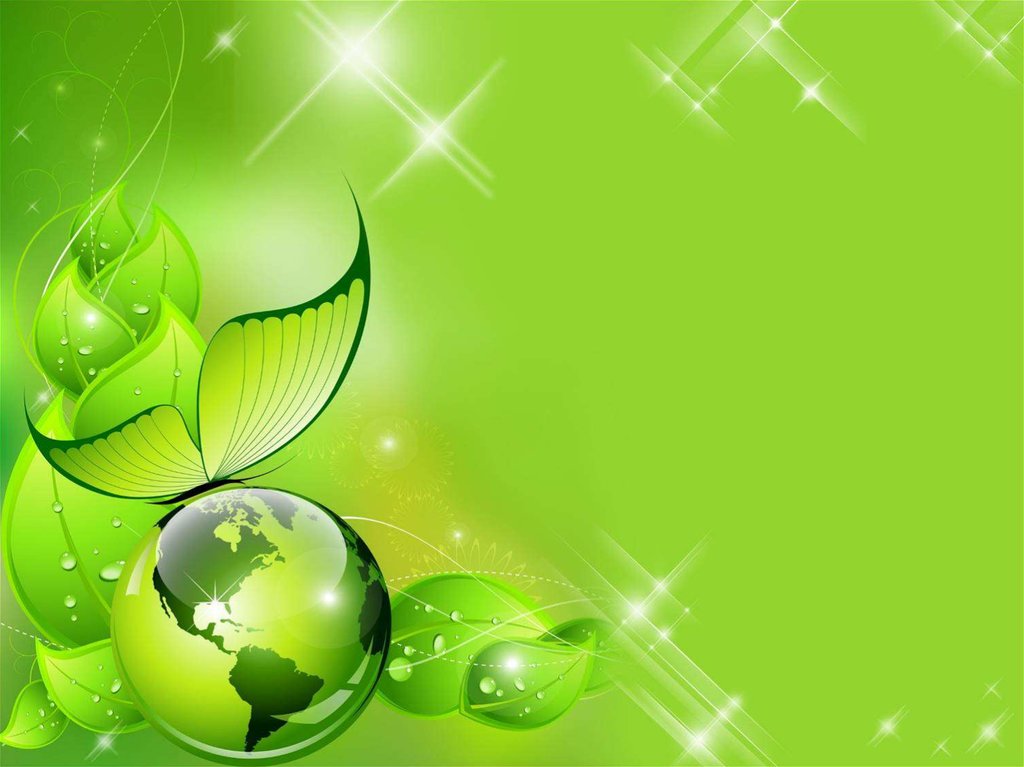 МБДОУ «Детский сад №10»«Метод проектов в экологическом воспитании дошкольников»
Подготовила: Белоусова Т. К .
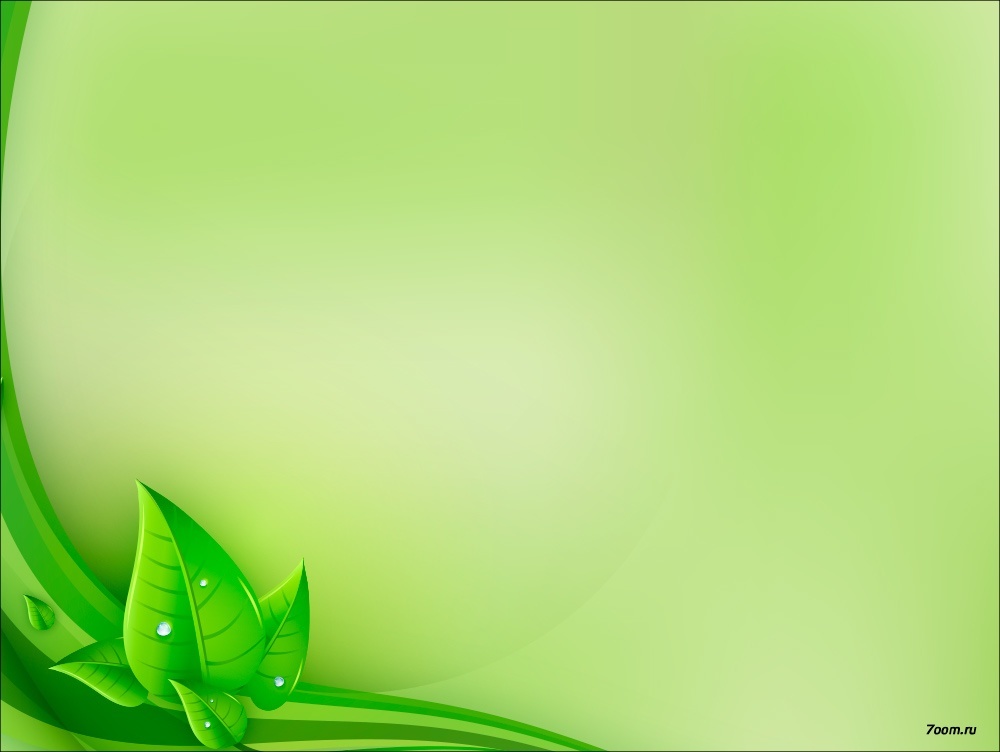 Проектная деятельность – это дидактическое средство активизации познавательного и творческого развития ребенка и одновременно формирование определенных личностных качеств
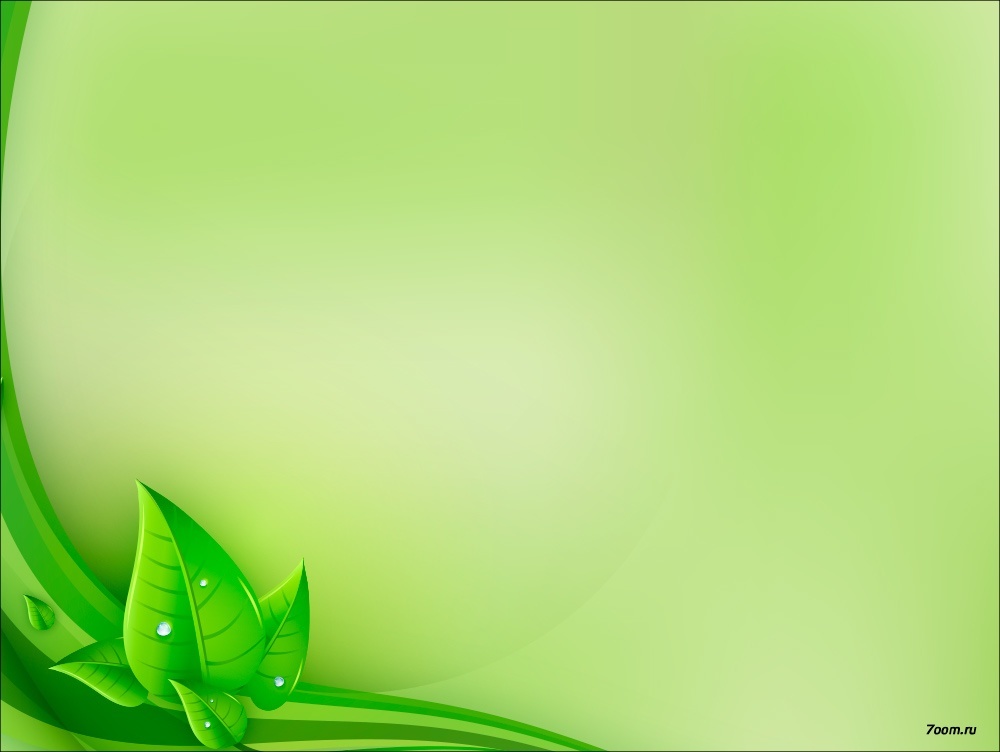 Цель: 
Воспитание у детей младшего возраста гуманного отношения к природе
Задачи:
Формировать навыки и умения наблюдения за природными объектами и явлениями
Воспитывать гуманное и бережное отношение к миру природы
Формировать умение и желание сохранять природу
Принципы работы:
Системность
Сезонность
Возрастная адресность
Интеграции
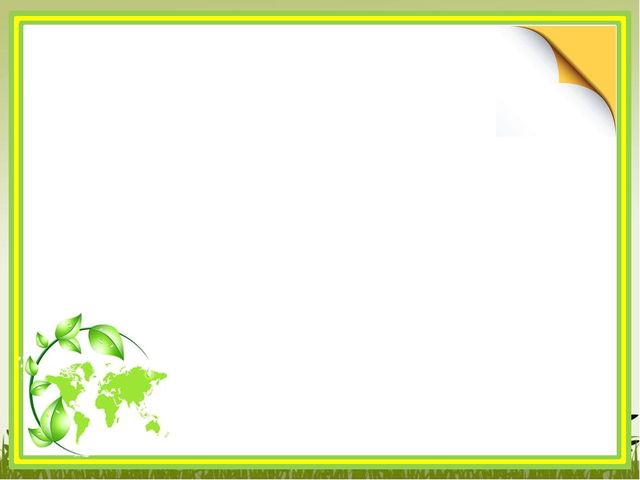 ра
Проект «Ферма трех поросят» (огород на подоконнике)
Младший и средний возраст
Тип проекта: познавательный, творческо – исследовательский.
Масштаб проекта: краткосрочный.
Вид проекта: групповой.
Цель проекта:
Формирование экологической культуры у детей, интереса к опытнической и исследовательской деятельности по выращиванию культурных растений в комнатных условиях.
Задачи : 
Расширять знания детей о культурных растениях, которые выращиваются человеком с определенной целью, например,, для получения продуктов питания (лук, картофель, томаты),
Развивать наблюдательность, умение замечать изменения в росте растений, связывать их с условиями, в которых они находятся,
Воспитывать бережное отношение к растениям,  к своему труду и труду других людей,
Способствовать развитию творческих способностей у детей, поощрять разнообразие детских работ,
Воспитывать любовь и интерес к природе.
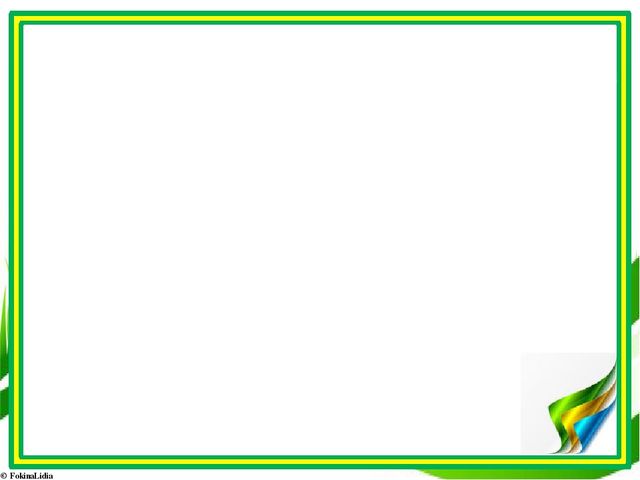 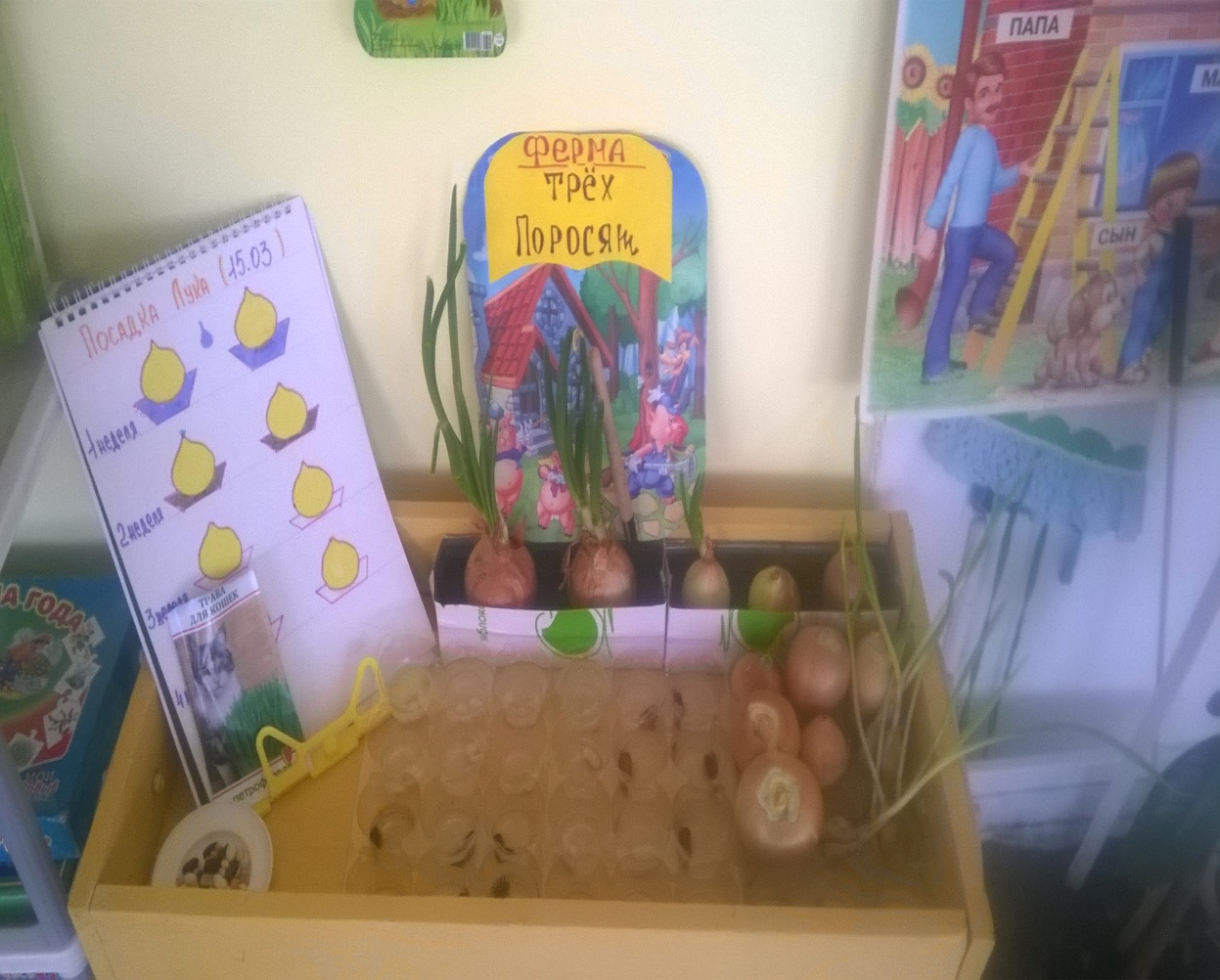 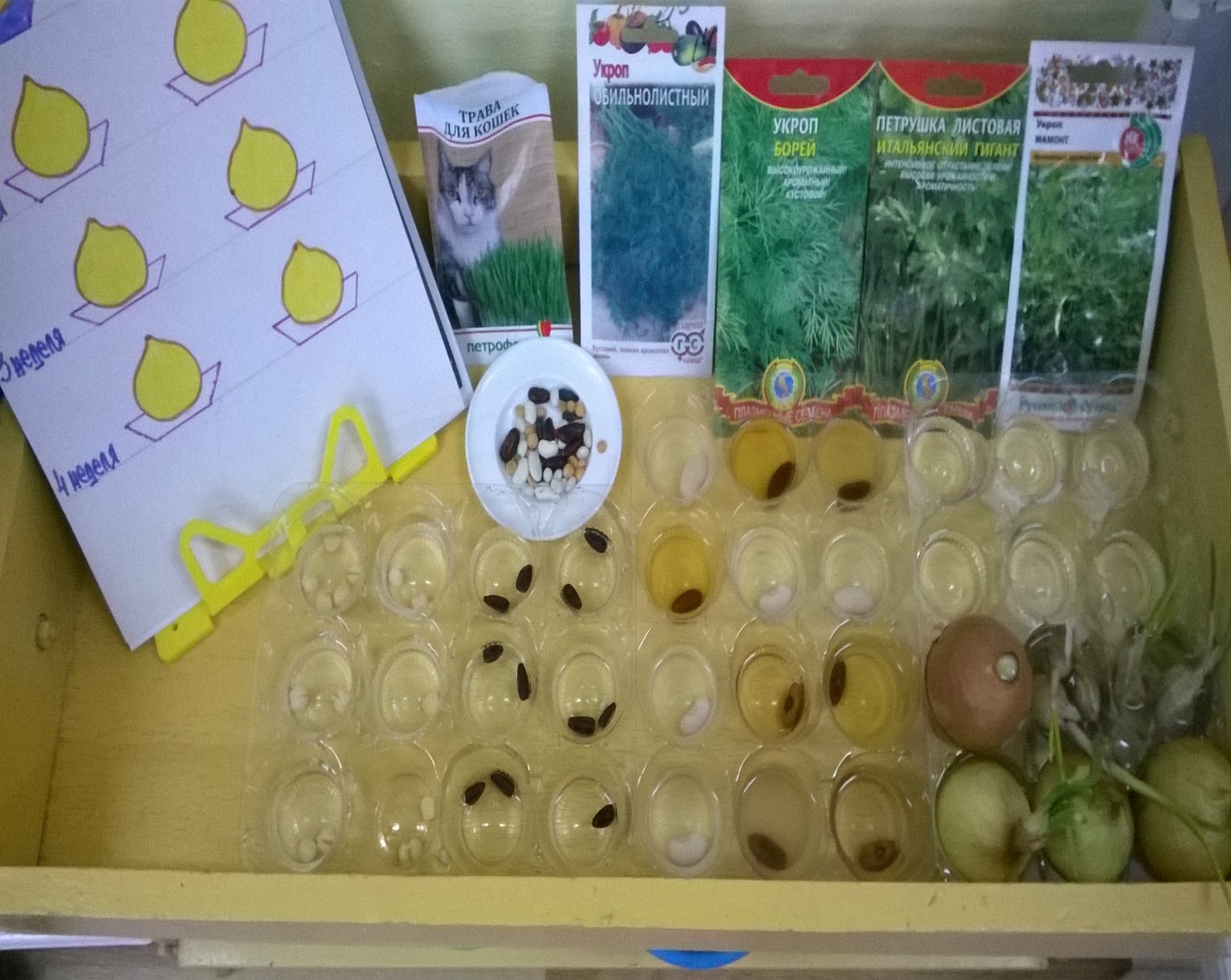 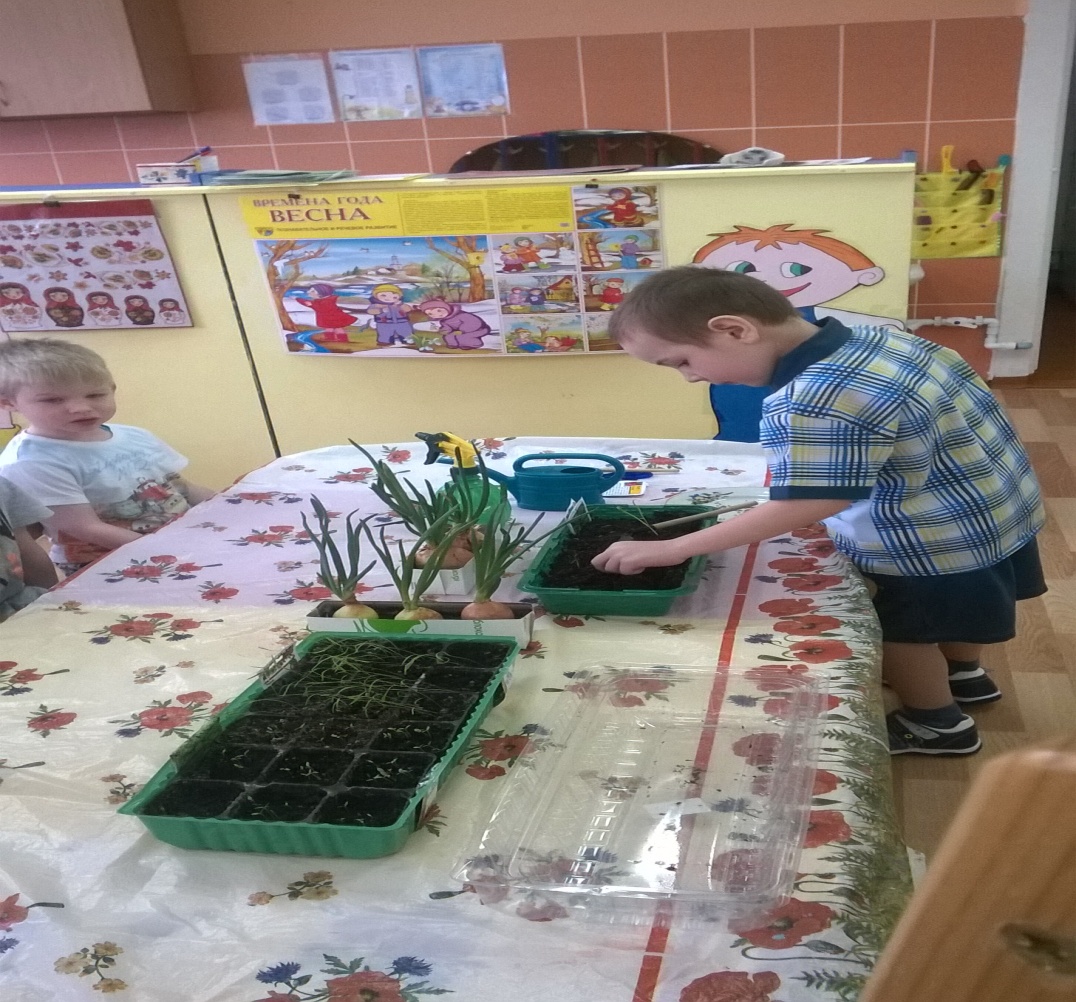 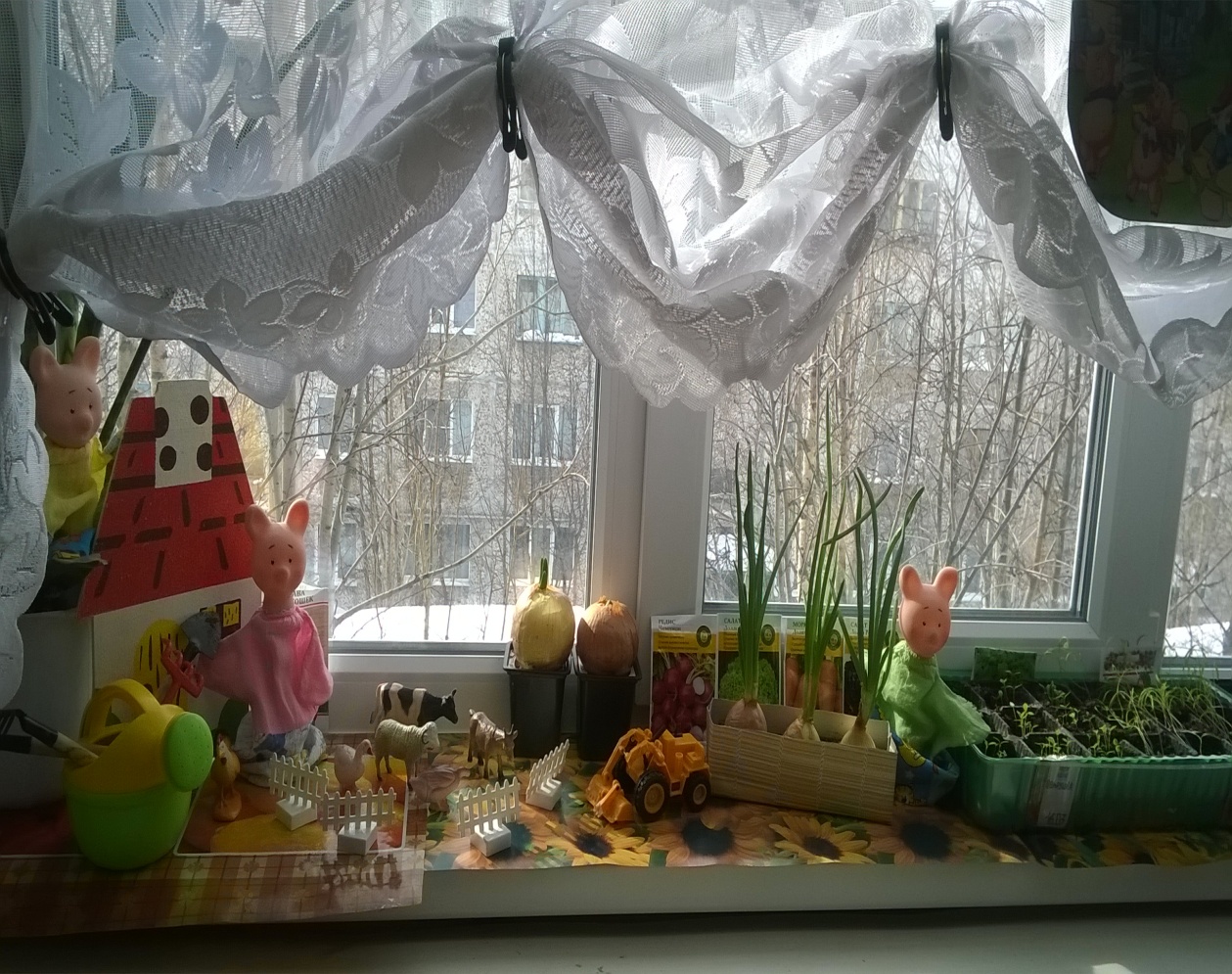 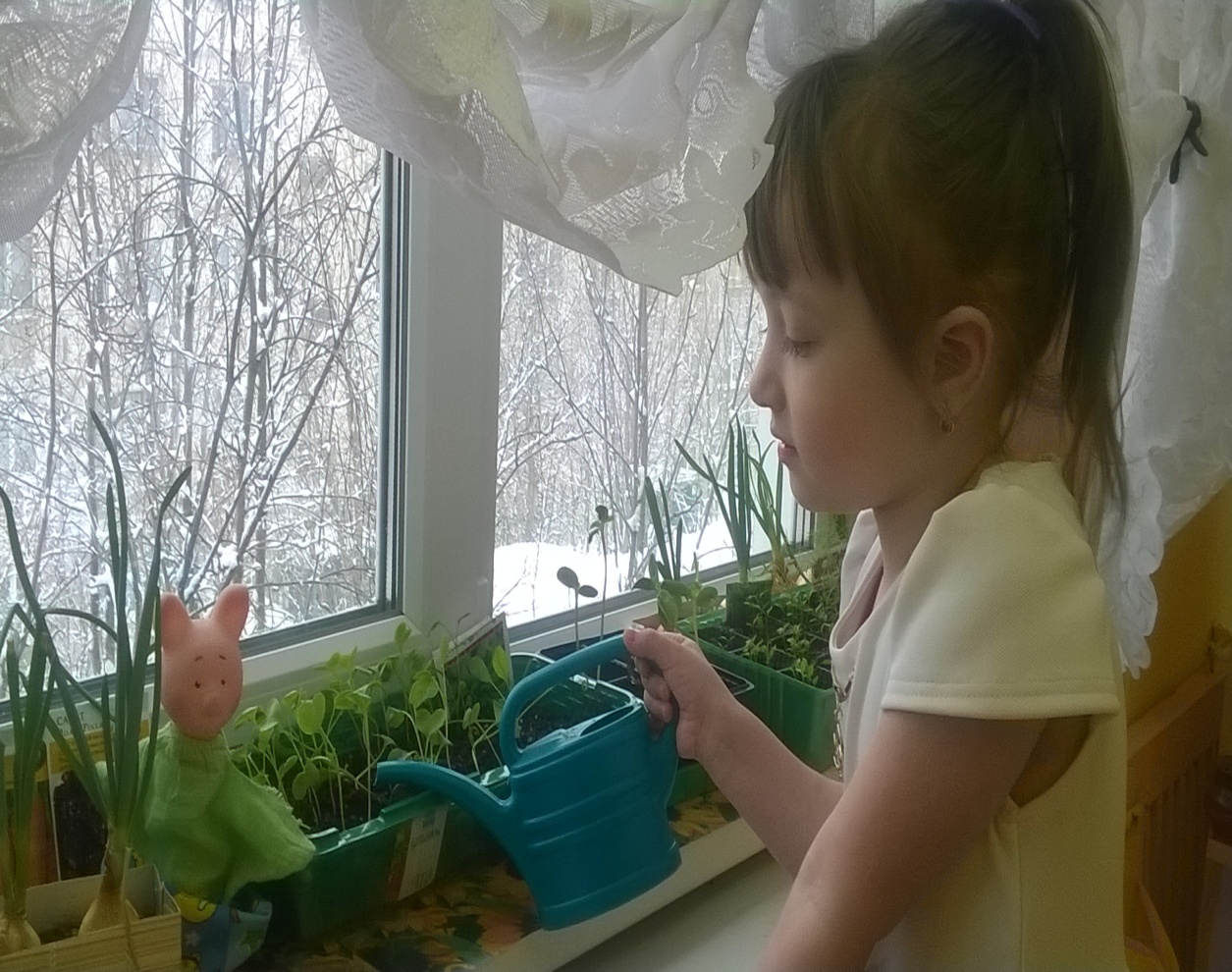 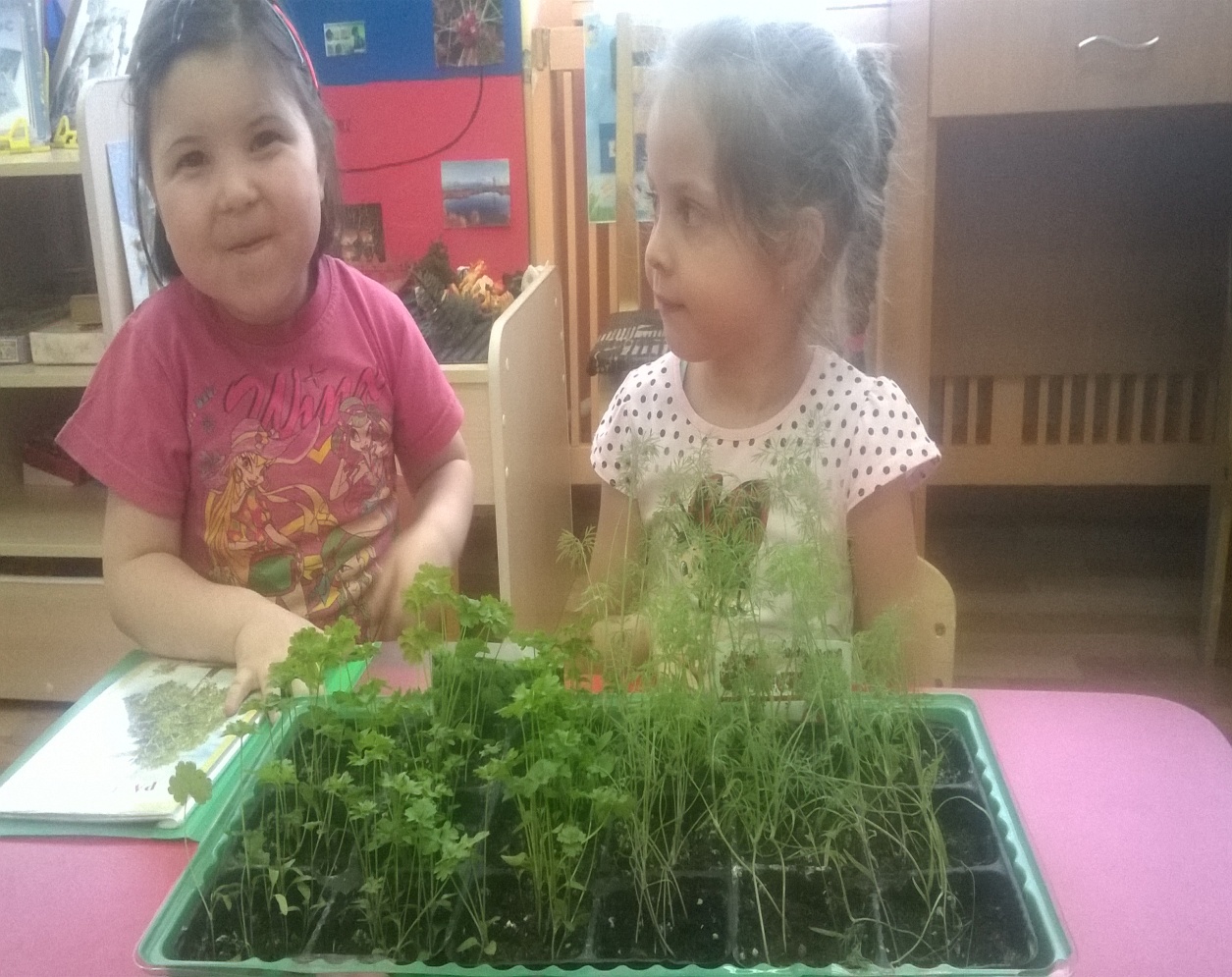 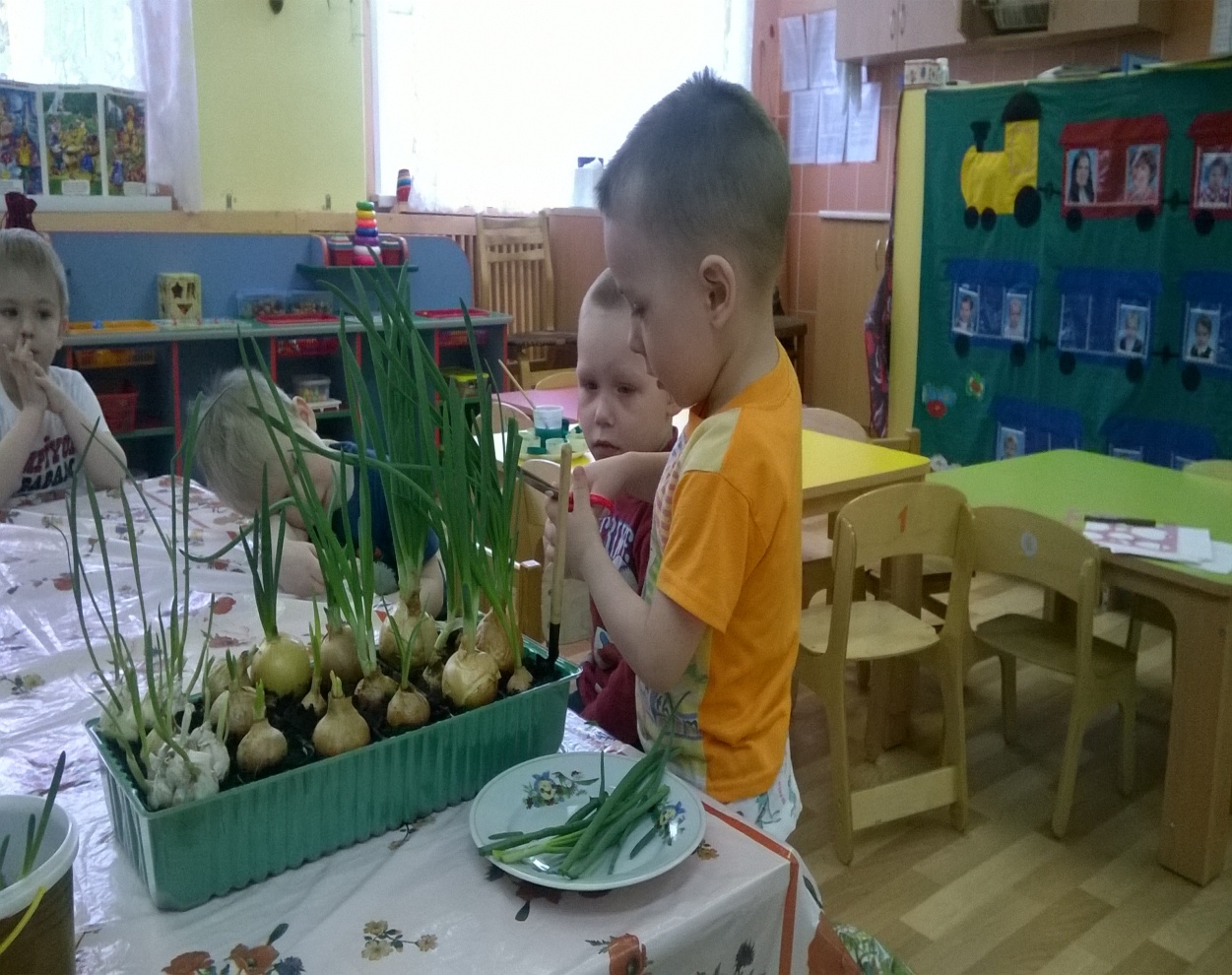 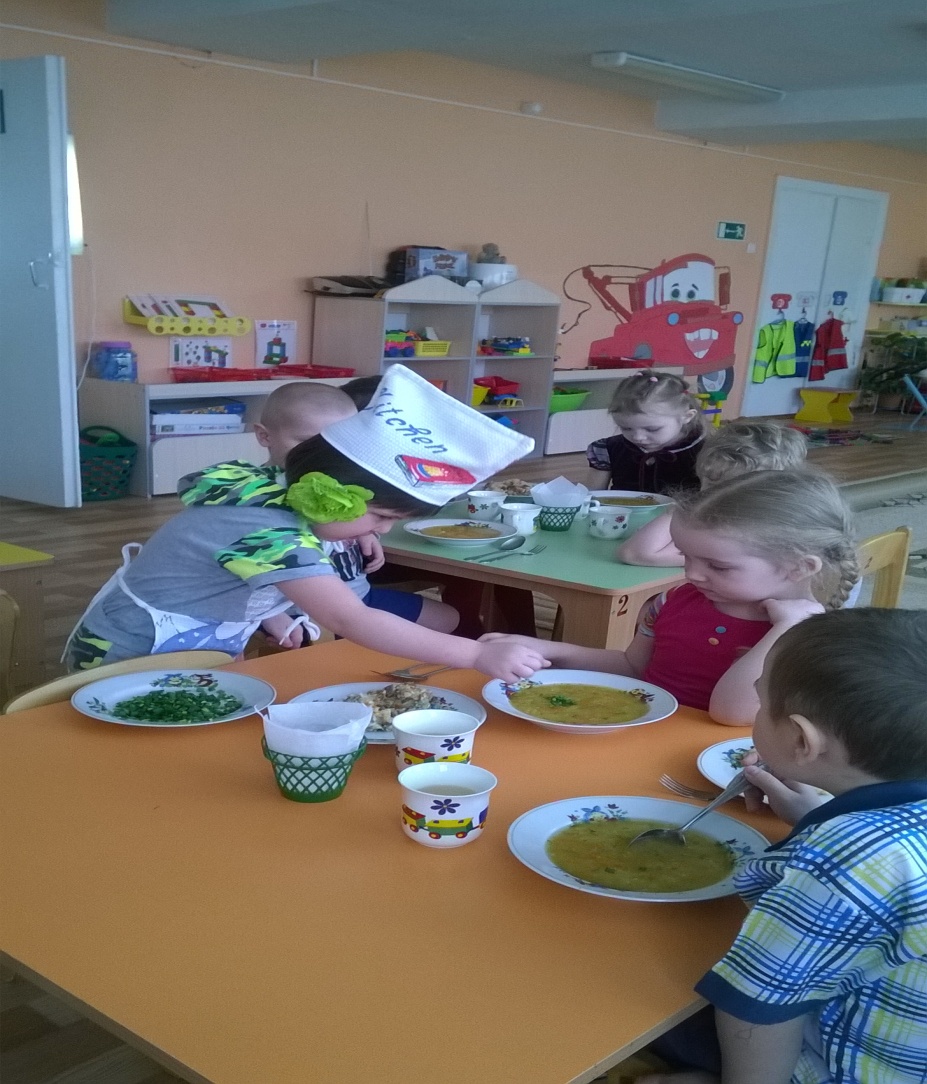 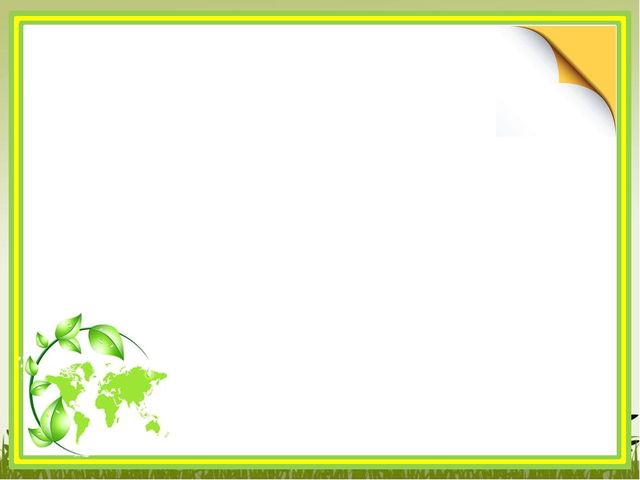 ра
Проект «Экологическая тропа» 
Старший дошкольный  возраст
Тип проекта: познавательный, творческо – исследовательский.
Масштаб проекта: долгосрочный.
Вид проекта: групповой.
Цель проекта:
- Создание эколого – развивающей среды на территории ДОУ.
Задачи : 
Благоустройство территории с точки зрения создания условий для организации игровой и познавательной деятельности и создания психологического комфорта у детей
Озеленение почв, мало пригодных для выращивания культурных растений
Привлечение родителей воспитанников ДОУ к благоустройству территории  детского сада
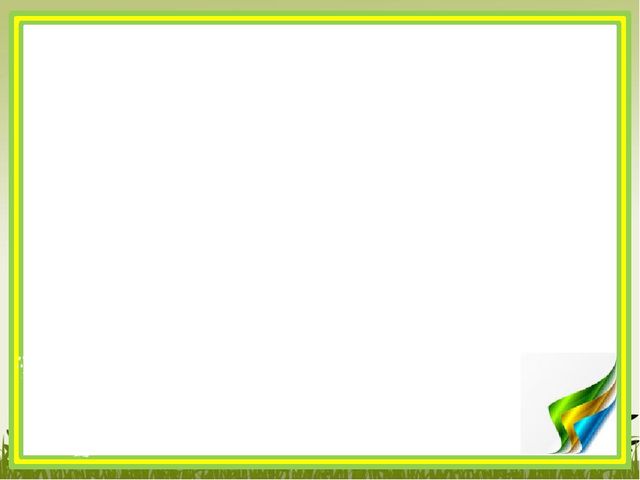 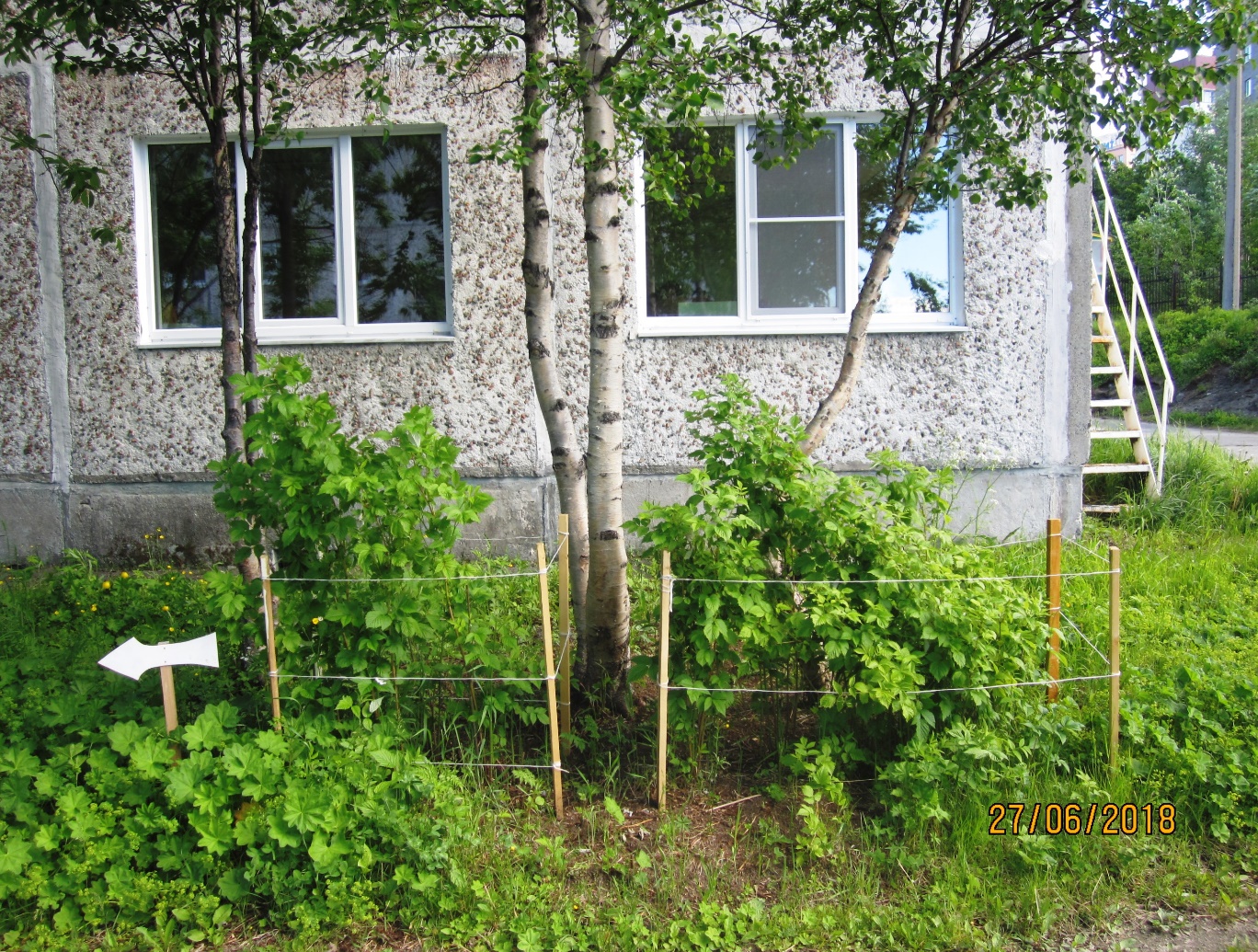 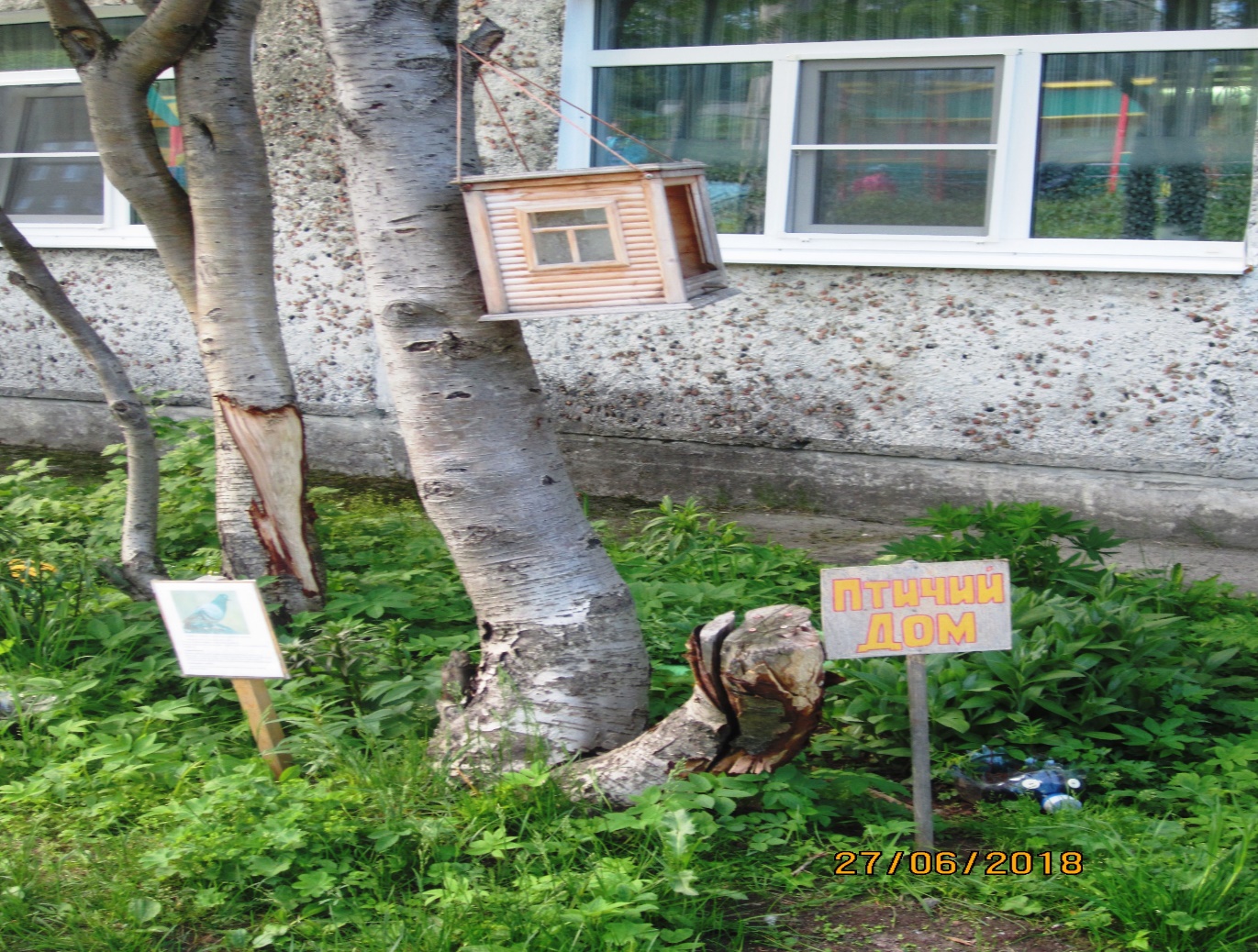 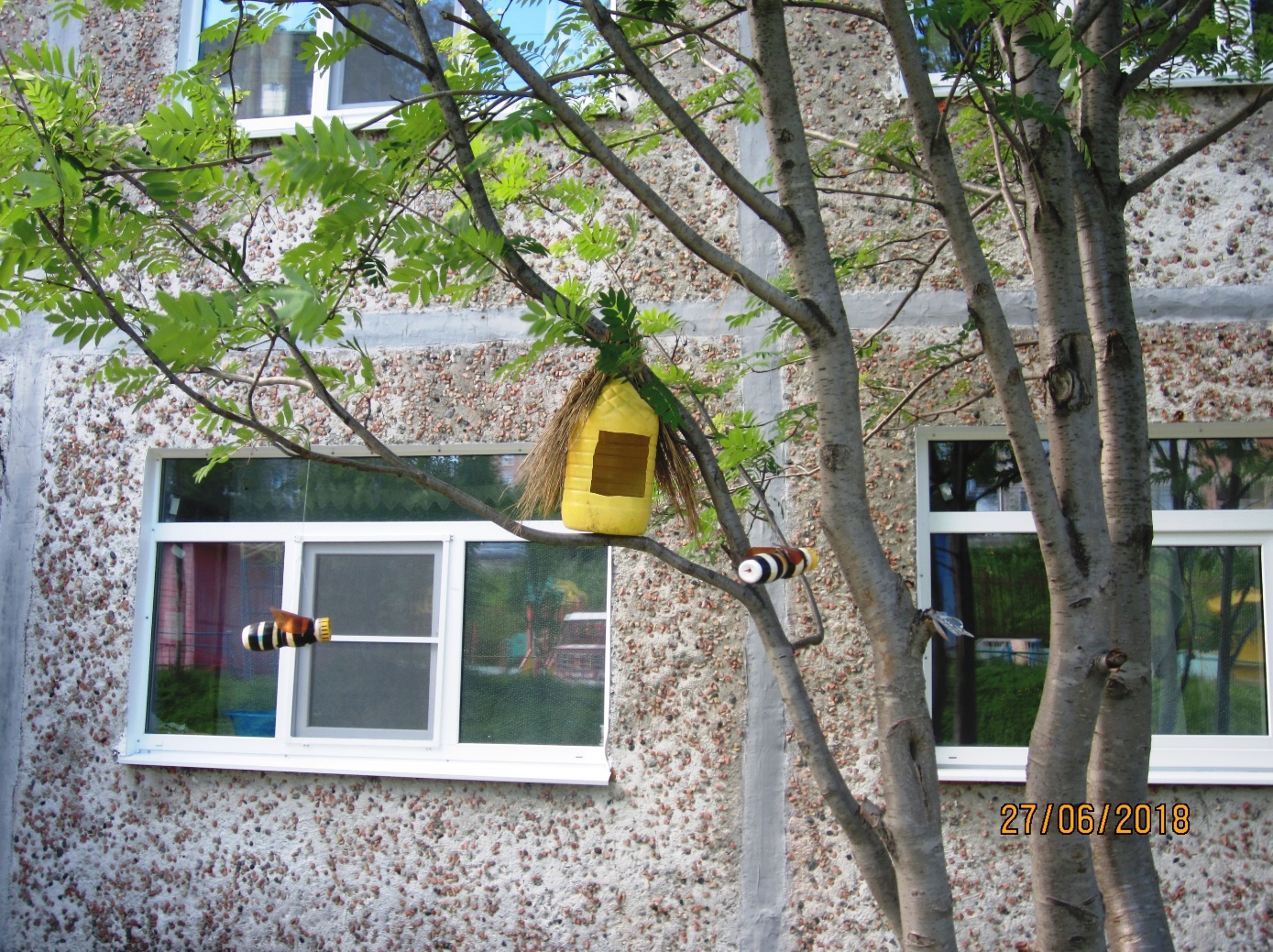 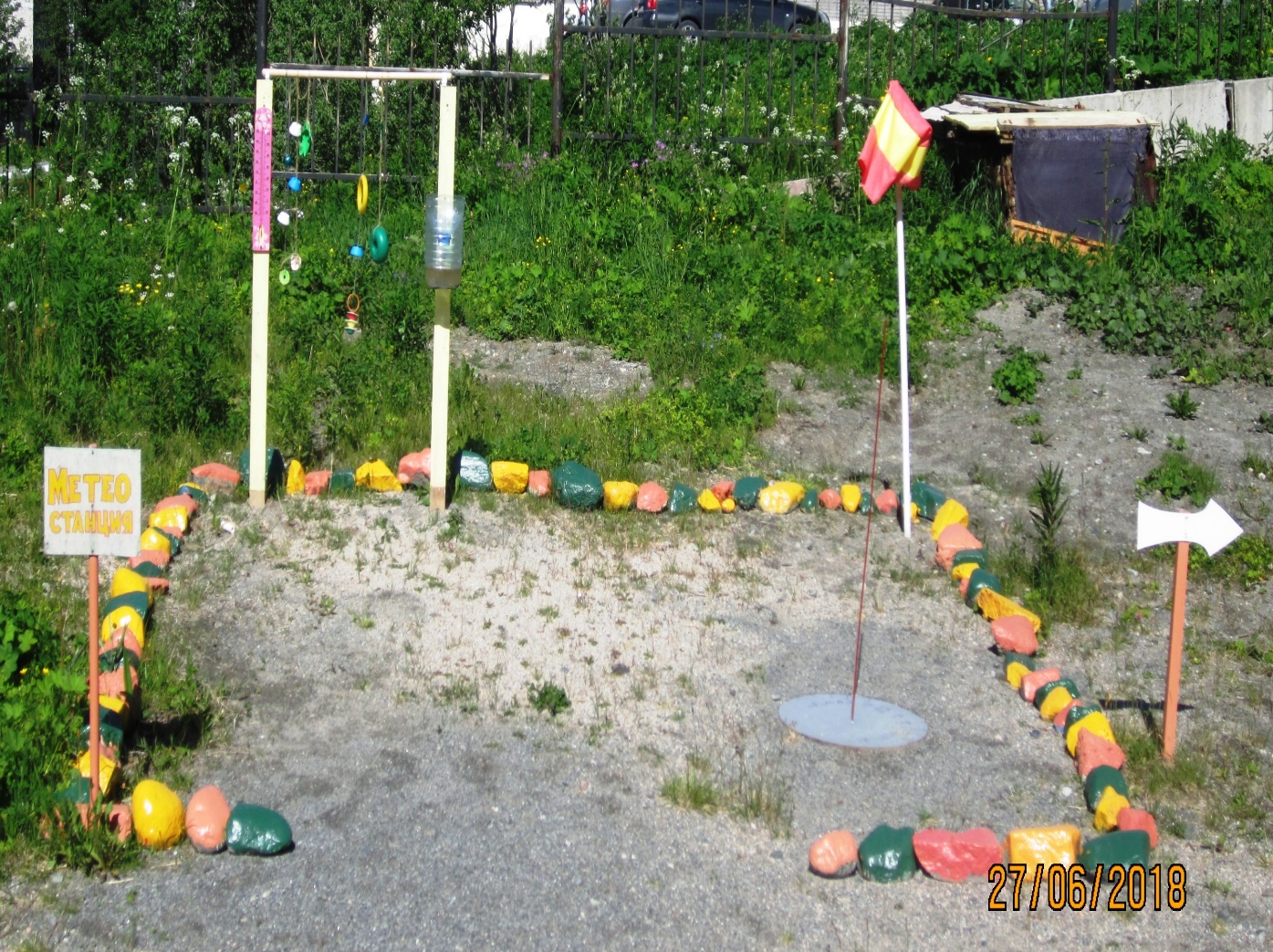 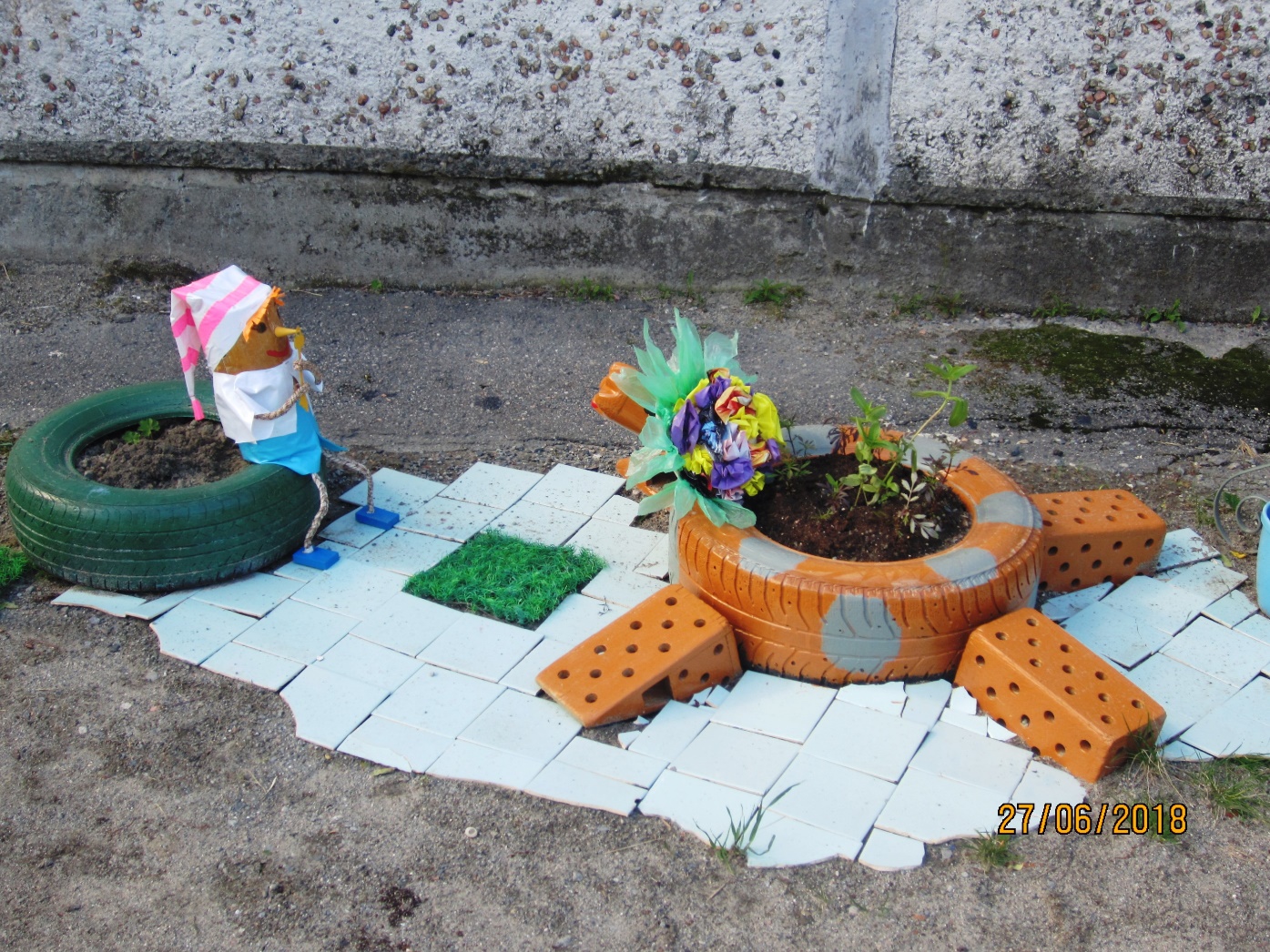 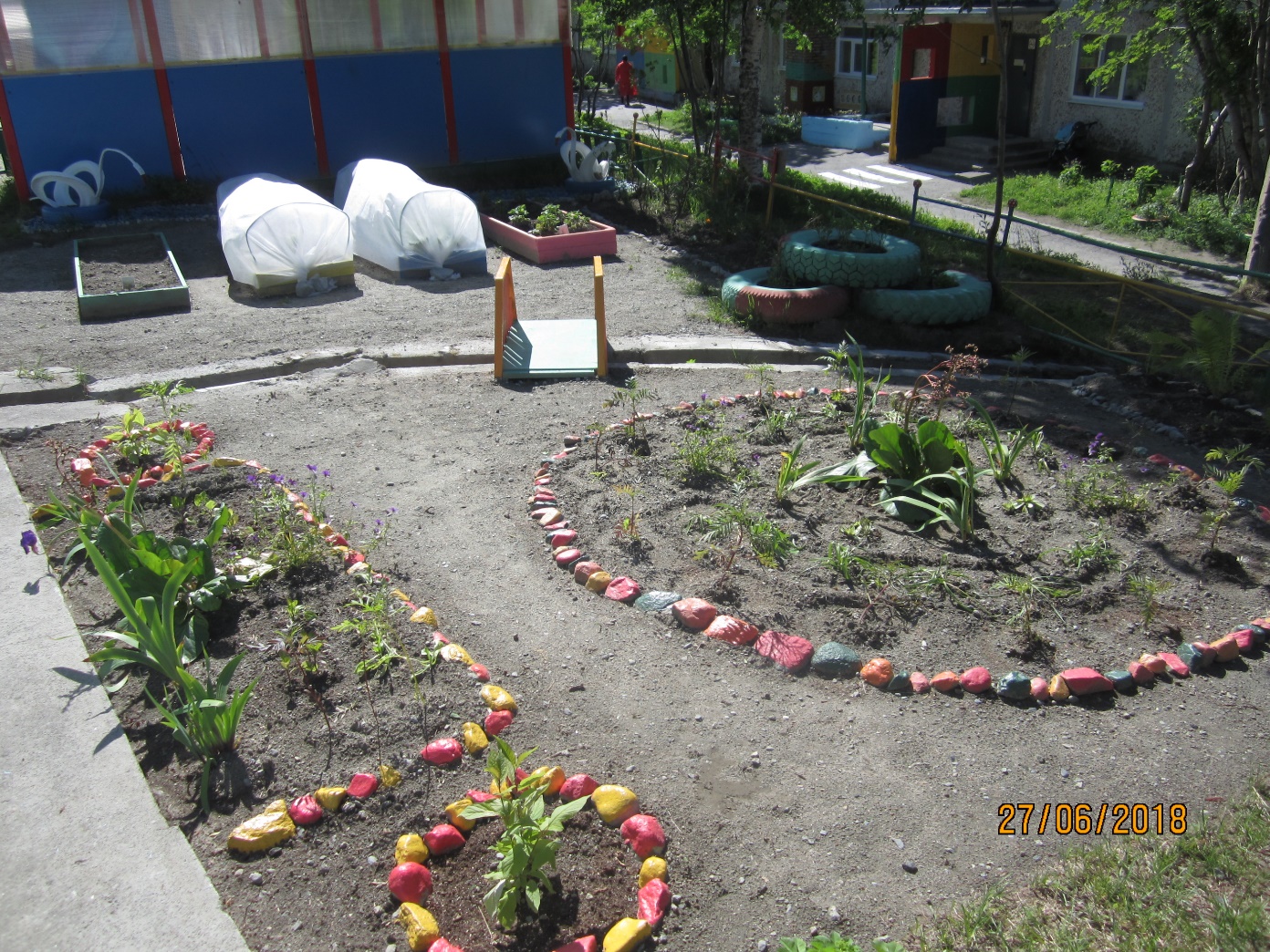 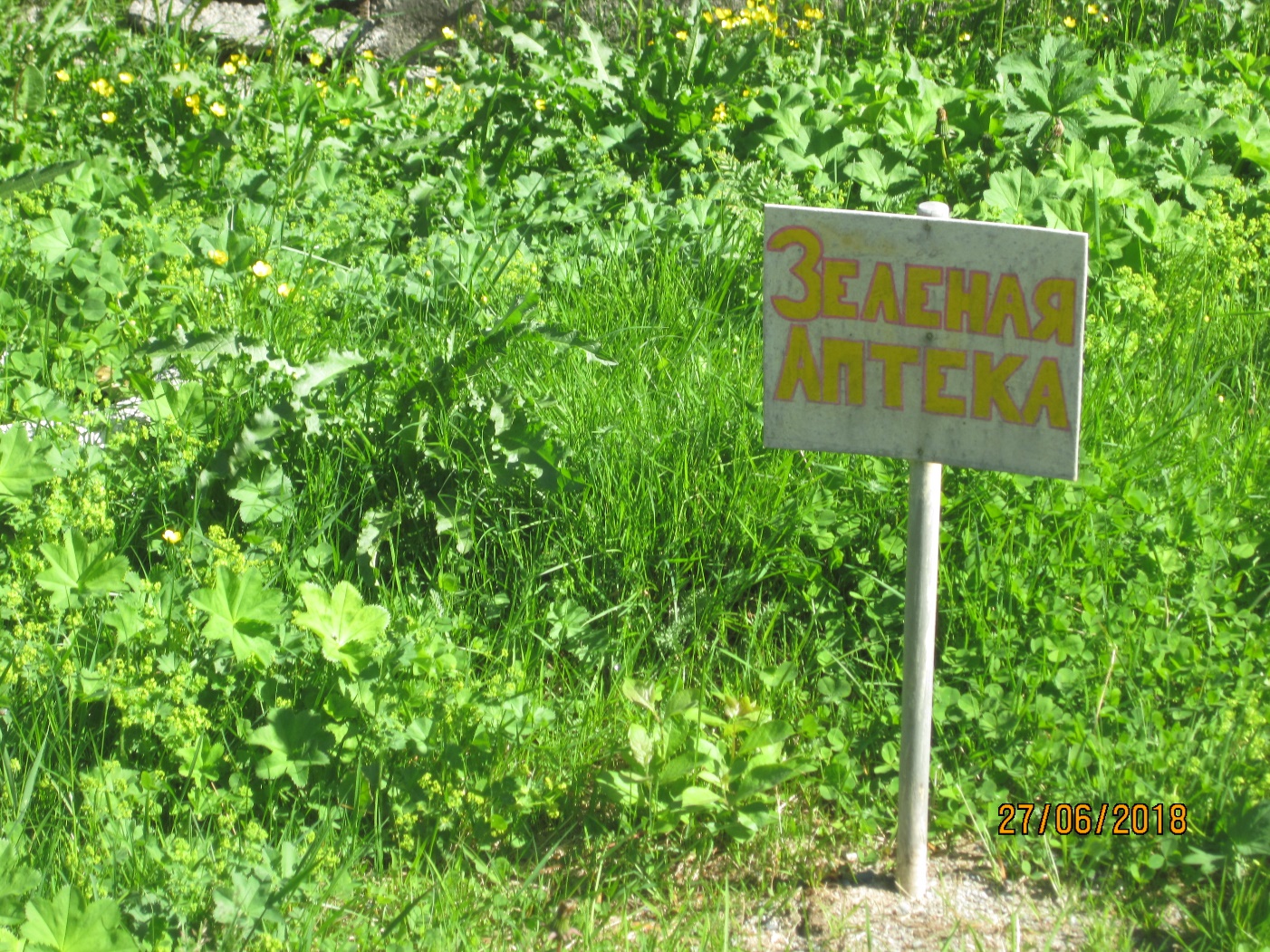 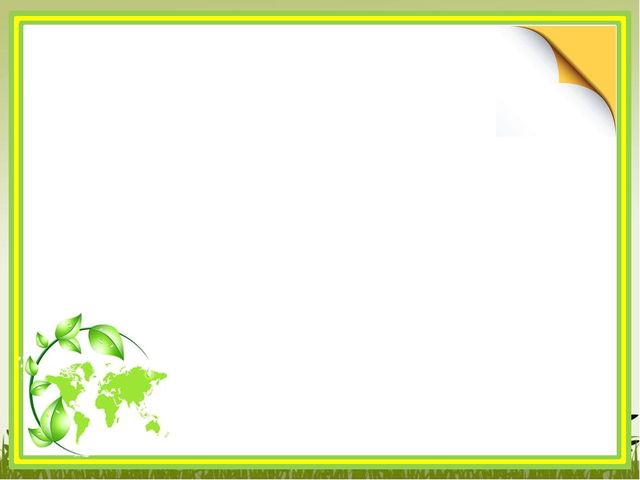 ра
Проект «Чудо - огород» 
Старший дошкольный возраст
Тип проекта: познавательно  – исследовательский, практический.
Масштаб проекта: долгосрочный (июнь – август)
Вид проекта: групповой.
Цель проекта:
Формирование у детей основ экологической культуры и элементарны знаний о выращивании огородных культур.
Задачи : 
Закреплять представления детей об общих признаках растений (корень, стебель, листья, цветы, семена) о потребностях растений во влаге, тепле, свете для их роста
Формировать познавательный интерес в процессе изучения особенностей роста растений на учебно – опытном участке
Воспитывать уважение к труду, бережное отношение к его результатам
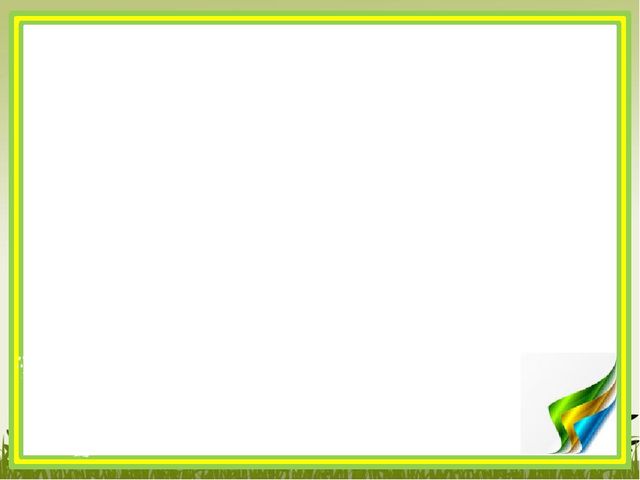 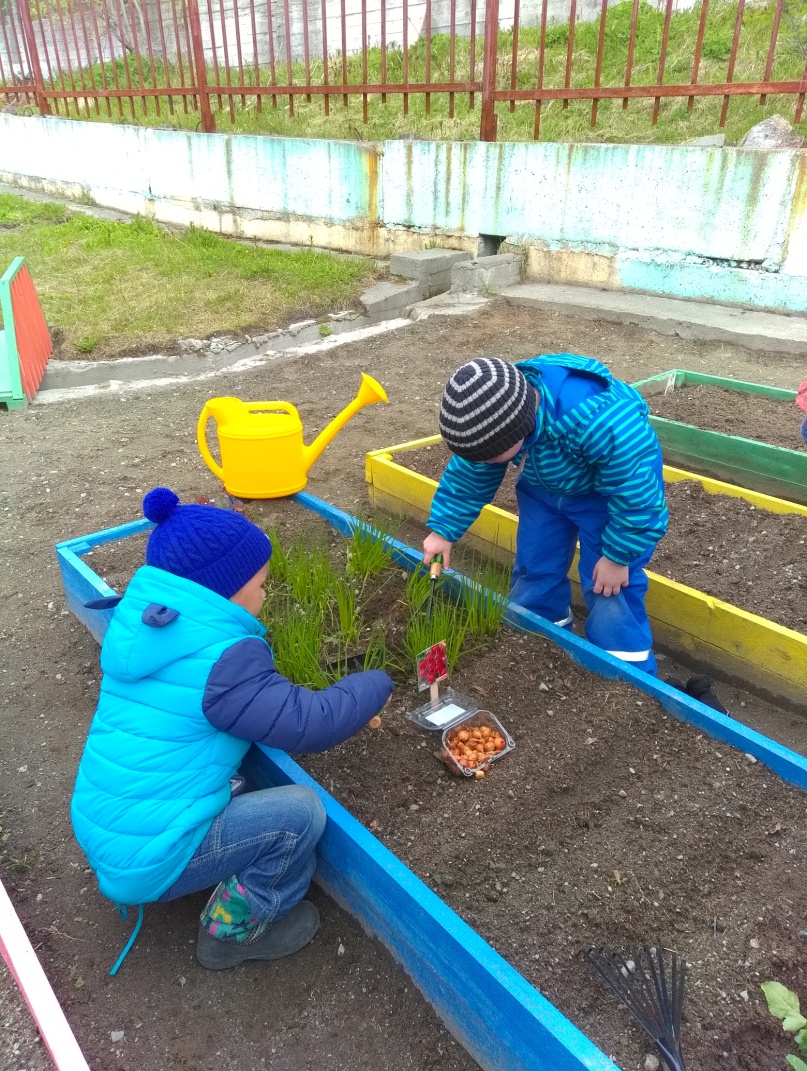 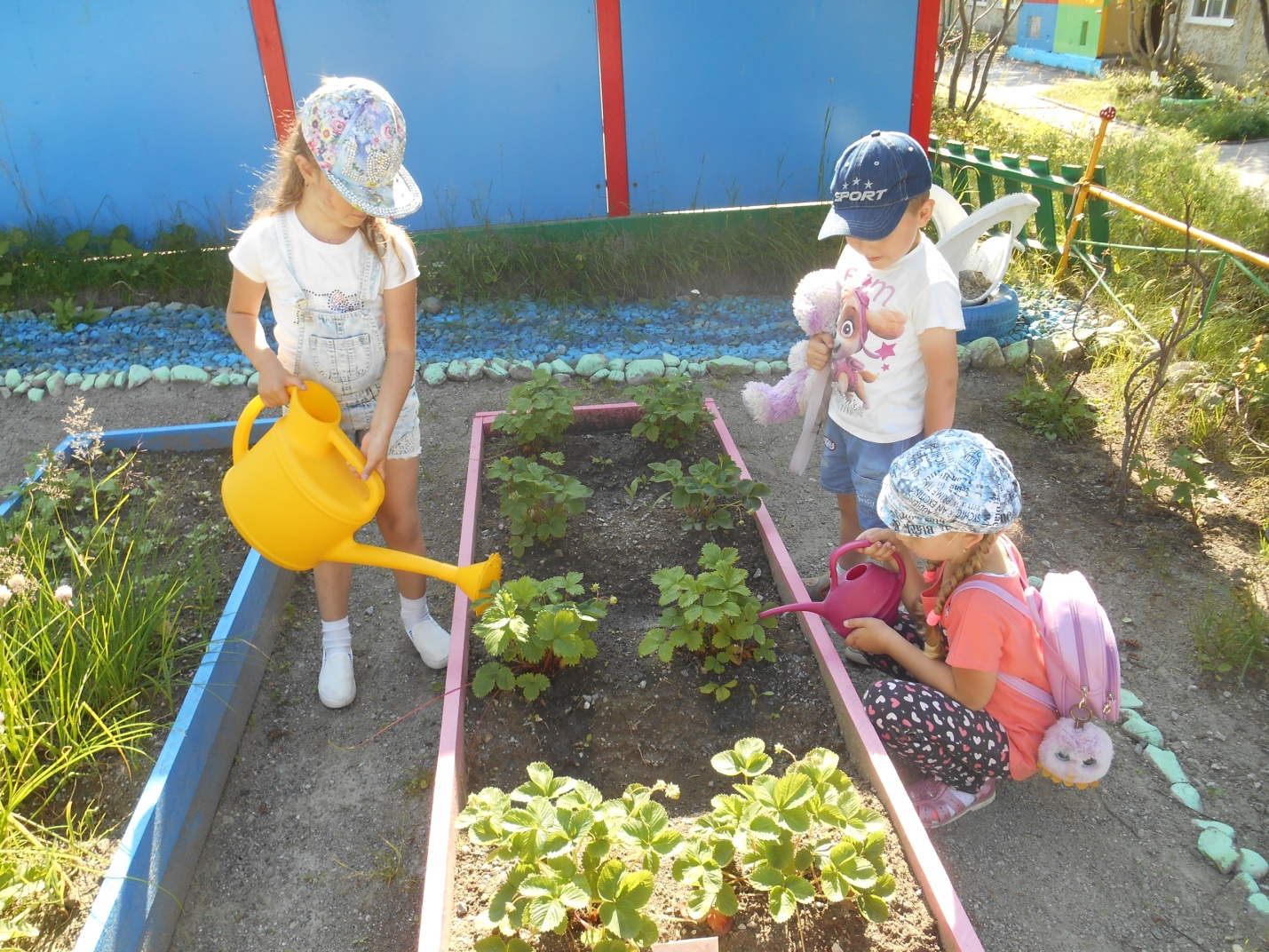 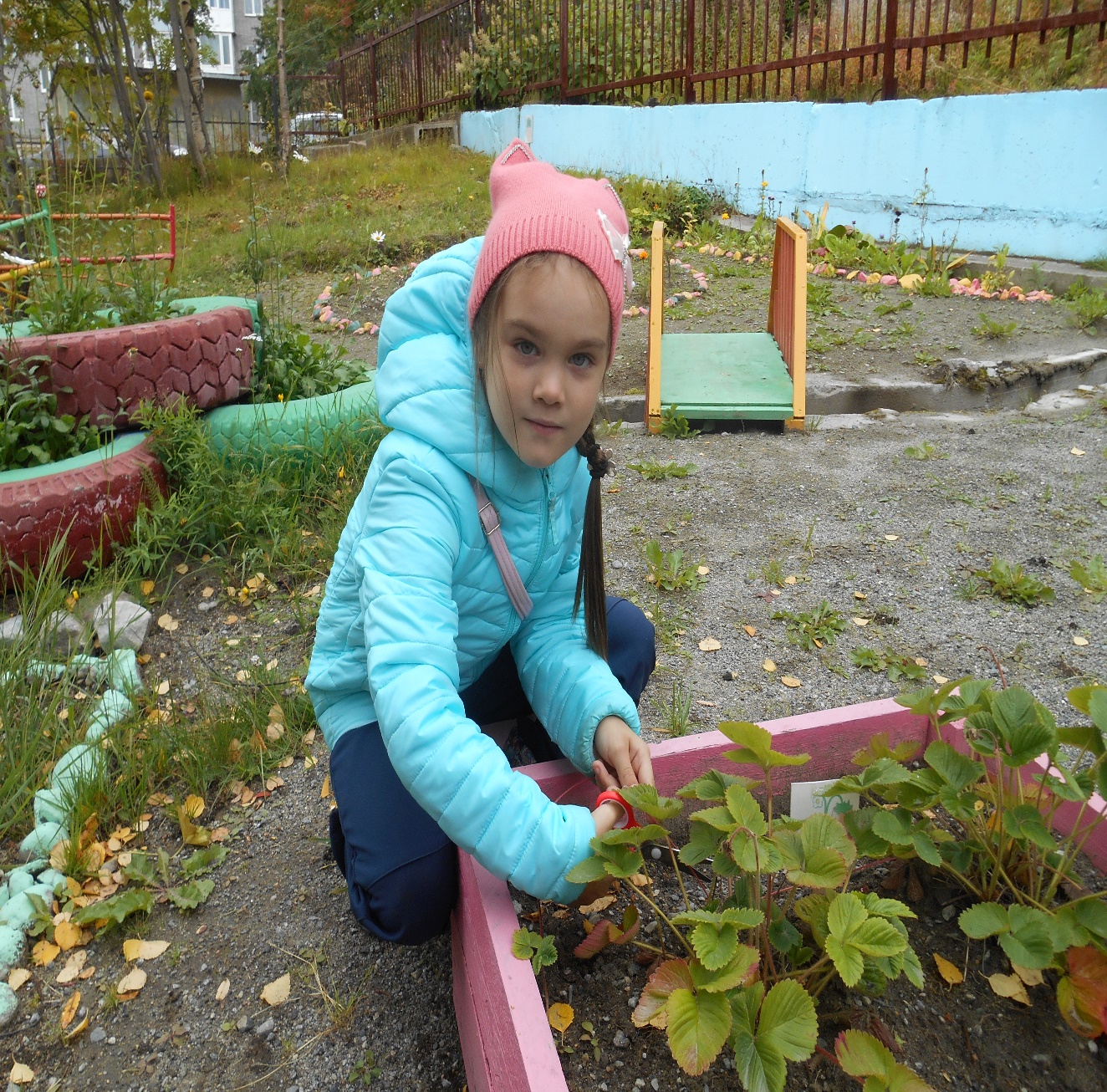 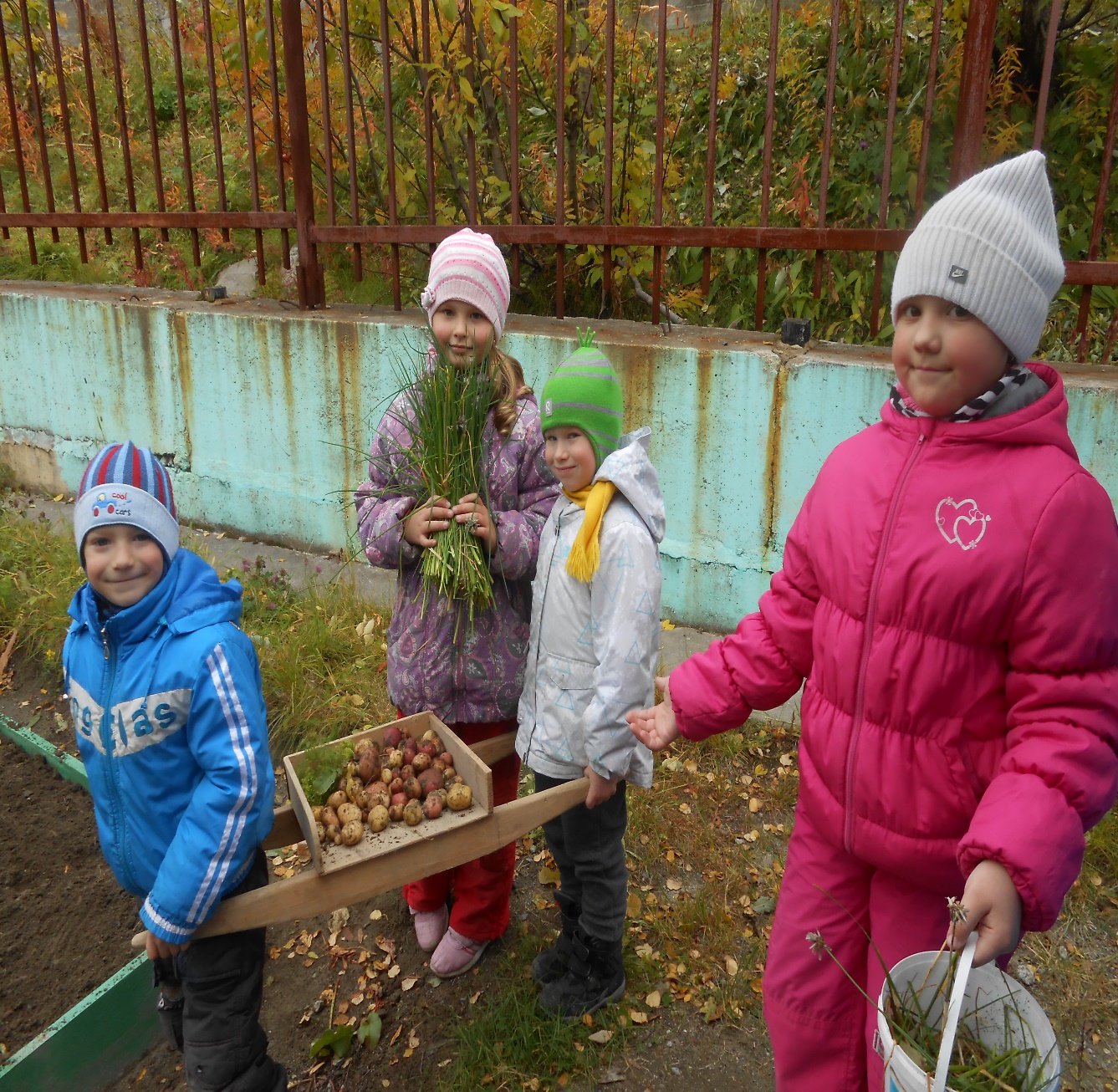 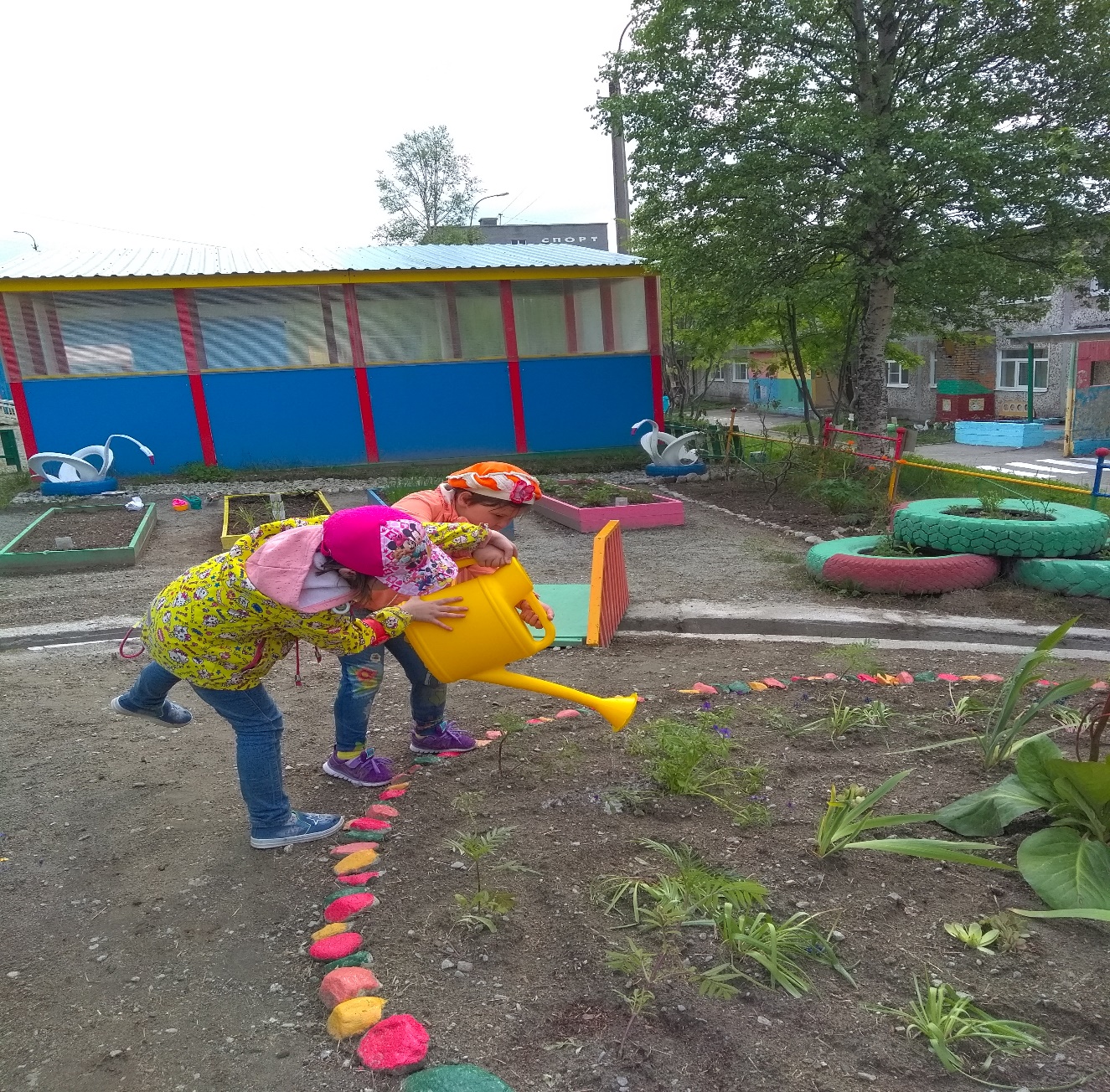 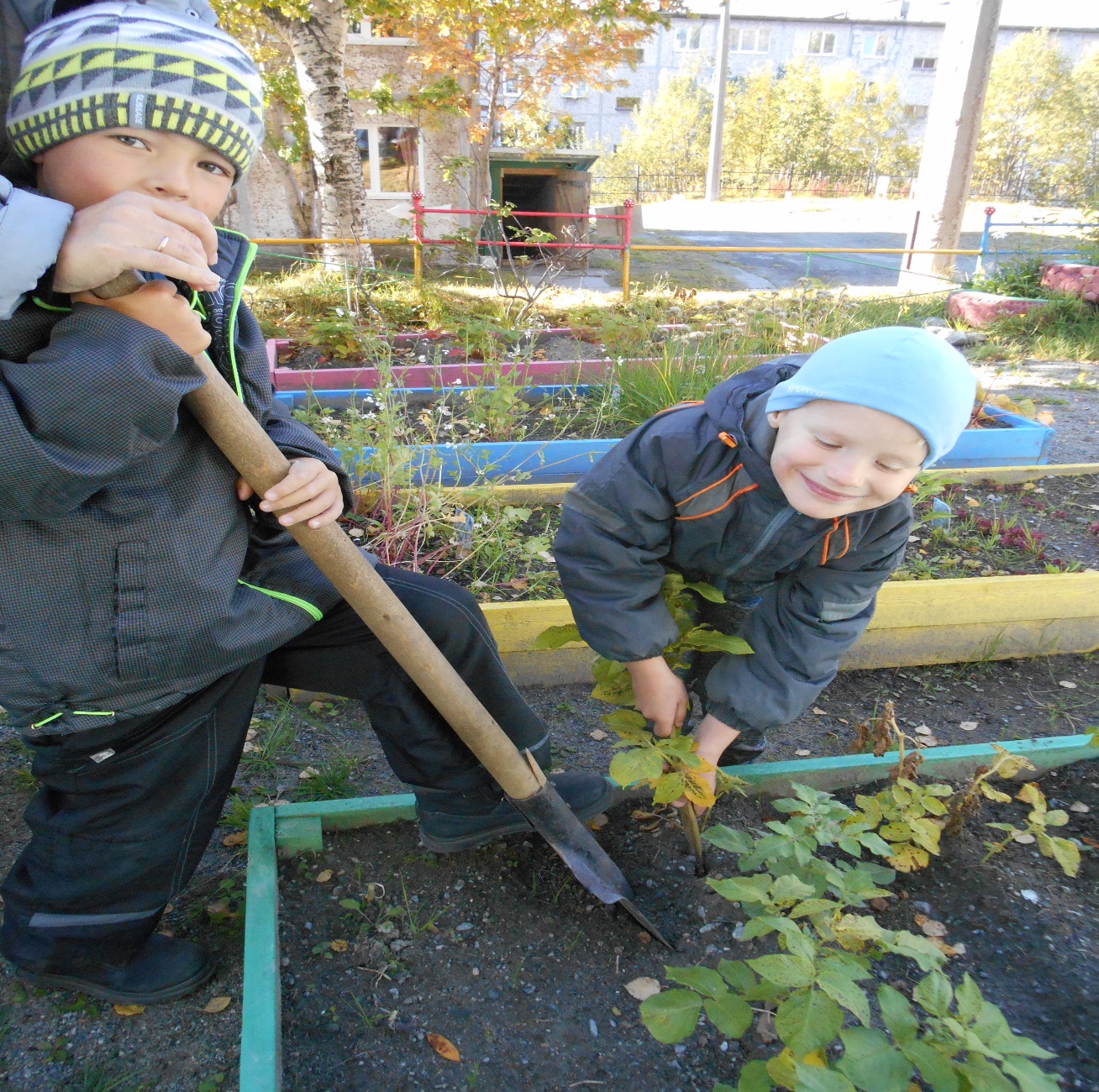 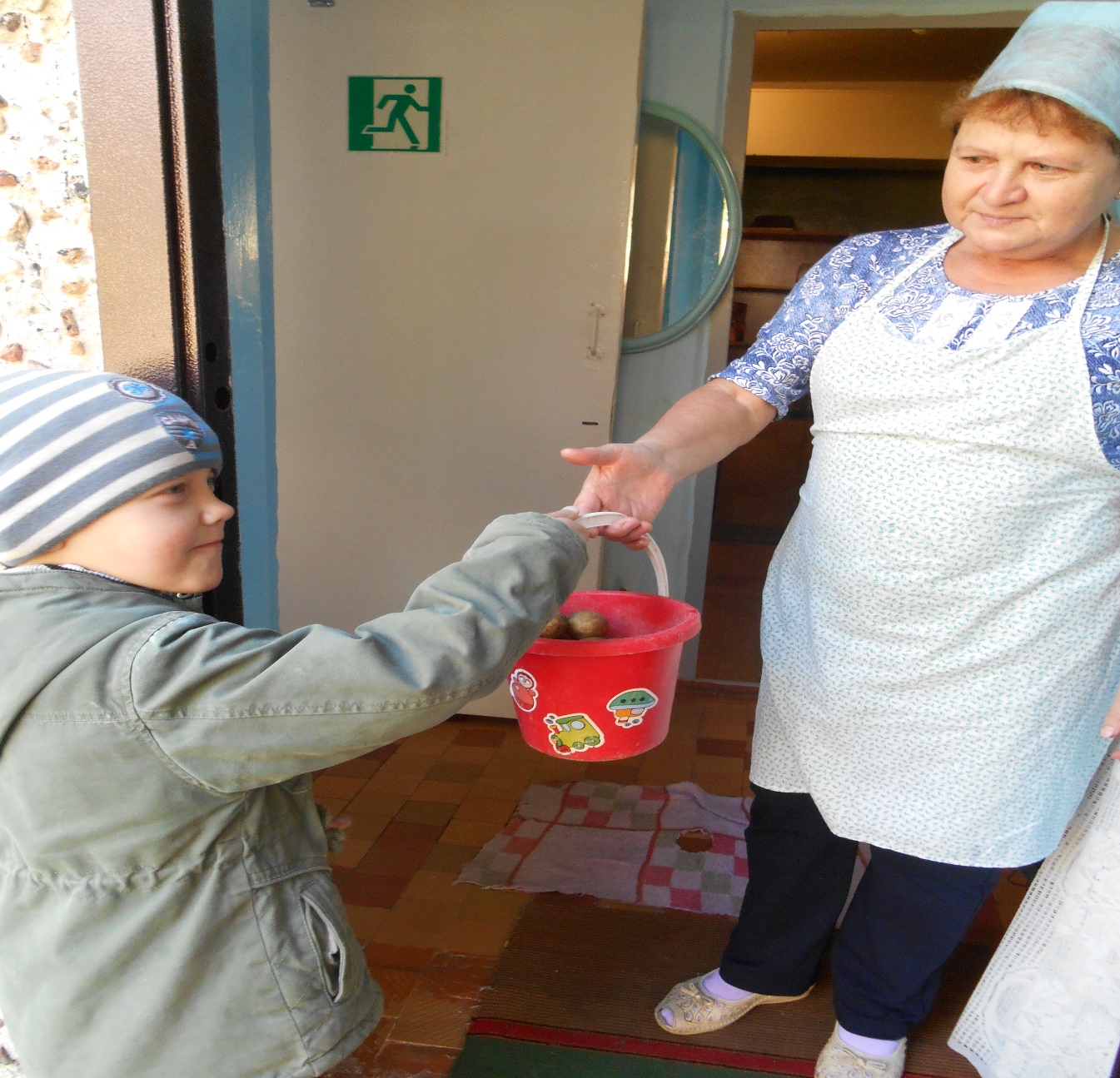 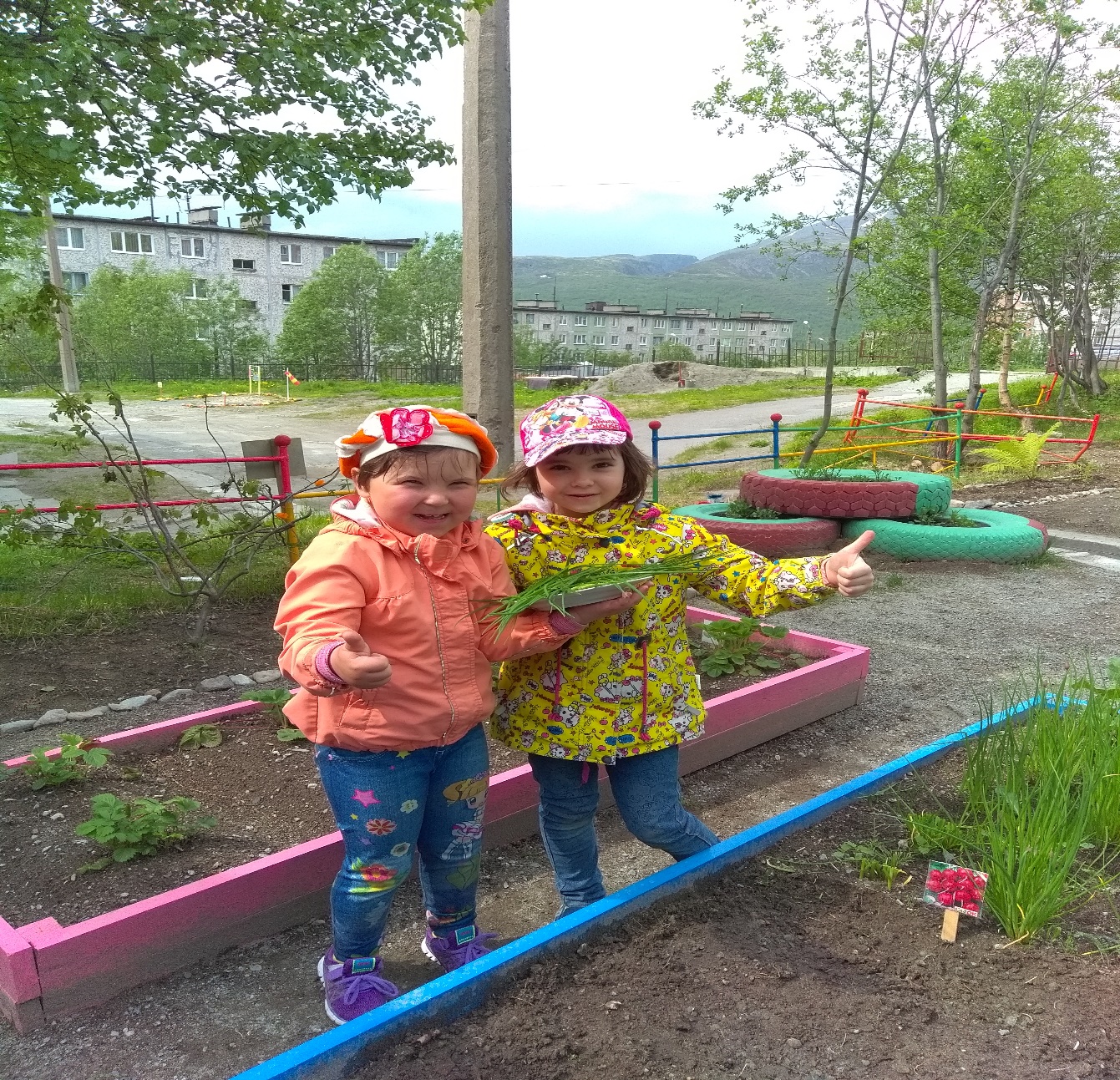 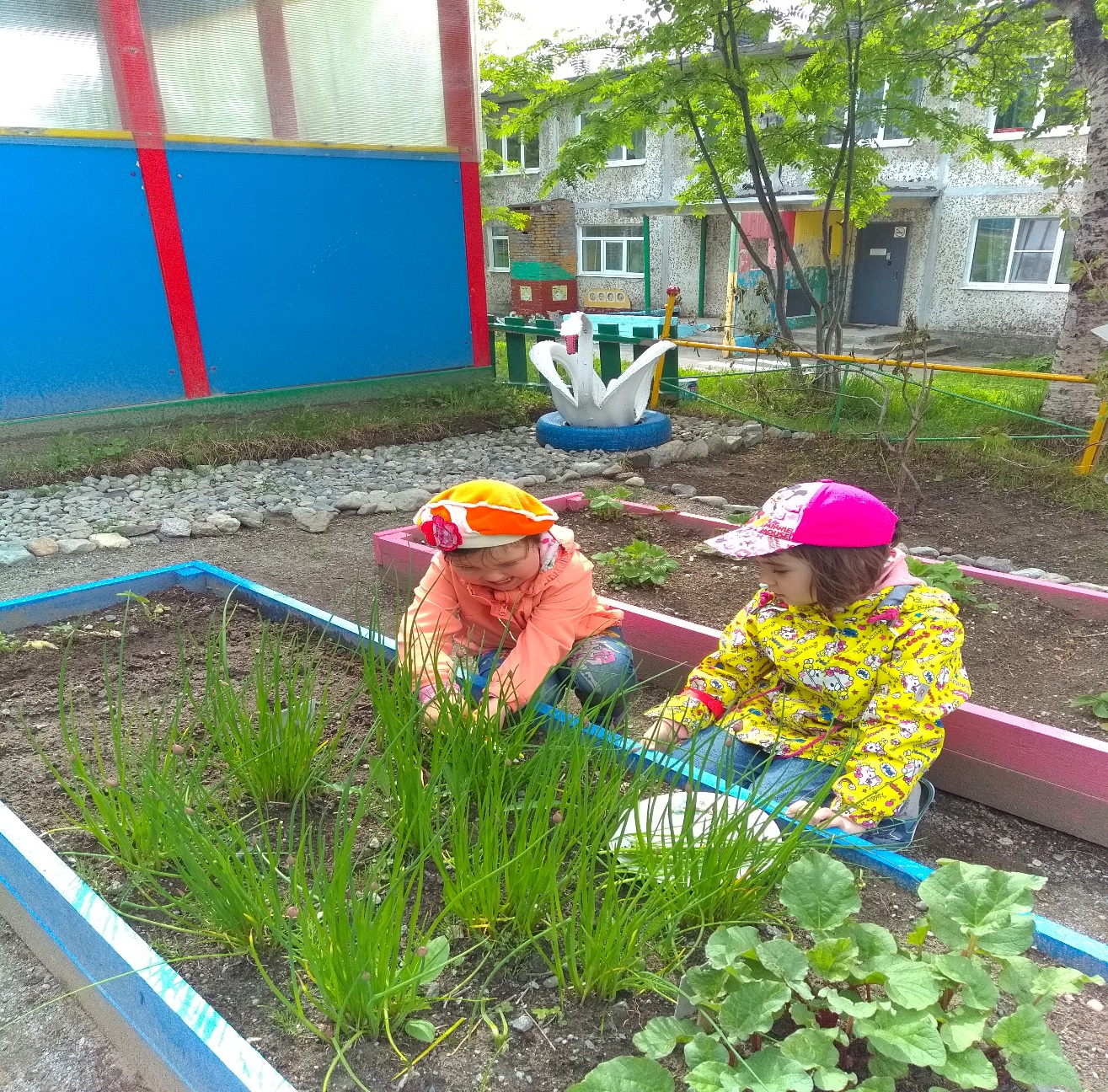 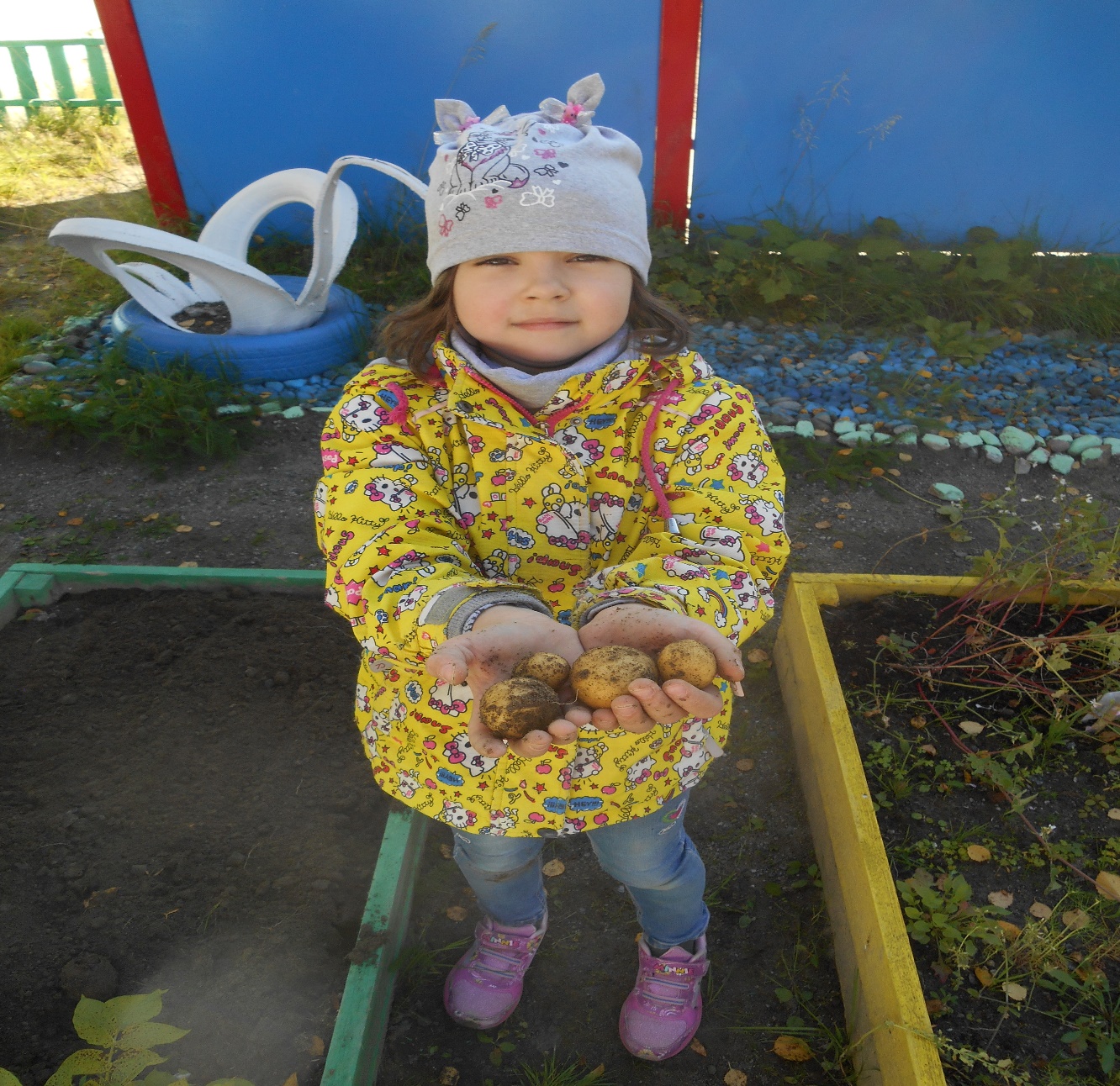 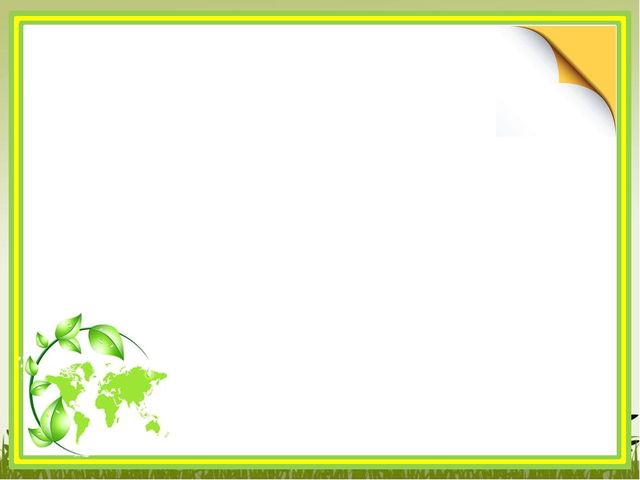 ра
Проект «Чудо – грядка»
Старший дошкольный возраст.
Тип проекта: познавательно– исследовательский.
Масштаб проекта: краткосрочный.
Вид проекта: групповой.
Цель проекта:
Формирование элементарных экологических представлений у детей и их родителей, создание условий для познавательного развития.
Задачи : 
Развивать познавательно – исследовательскую деятельность детей через:
* Наблюдения за ростом растений,
* Опытно – экспериментальную деятельность.
Воспитывать бережное отношение к растениям,
Формировать умение самостоятельно выражать собственное мнение об увиденном и услышанном.
Формировать коммуникативные навыки.
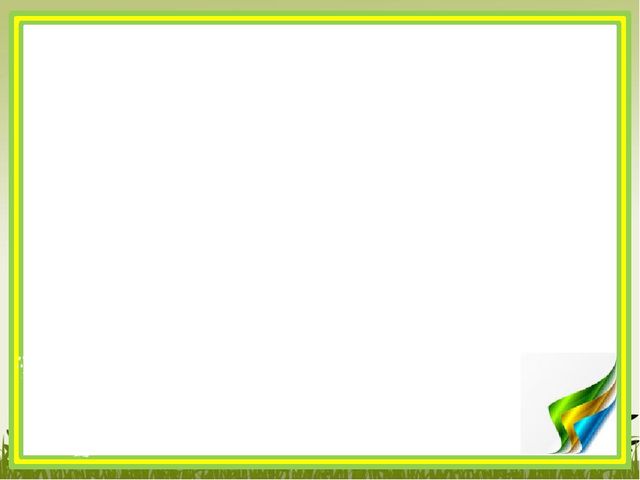 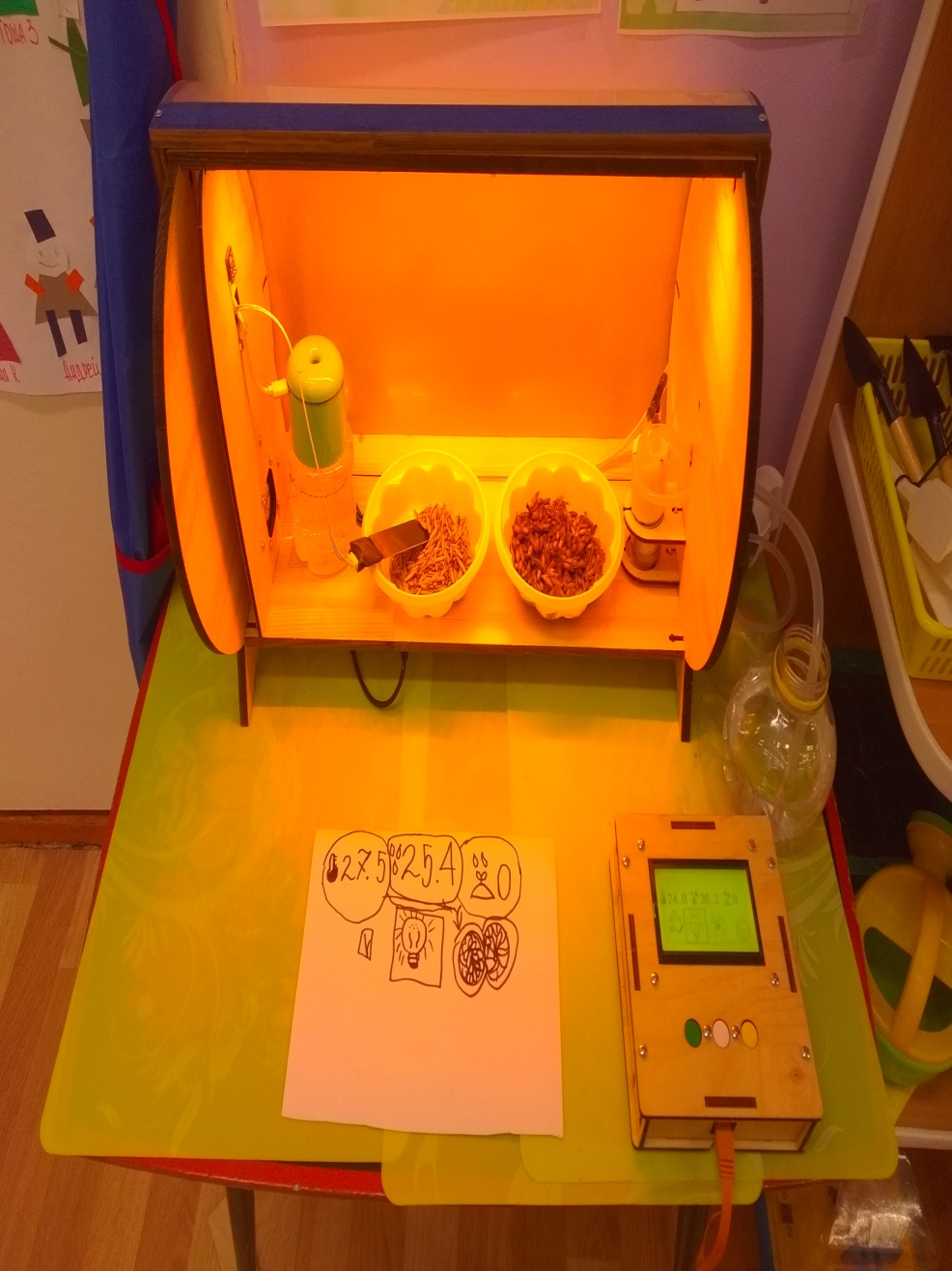 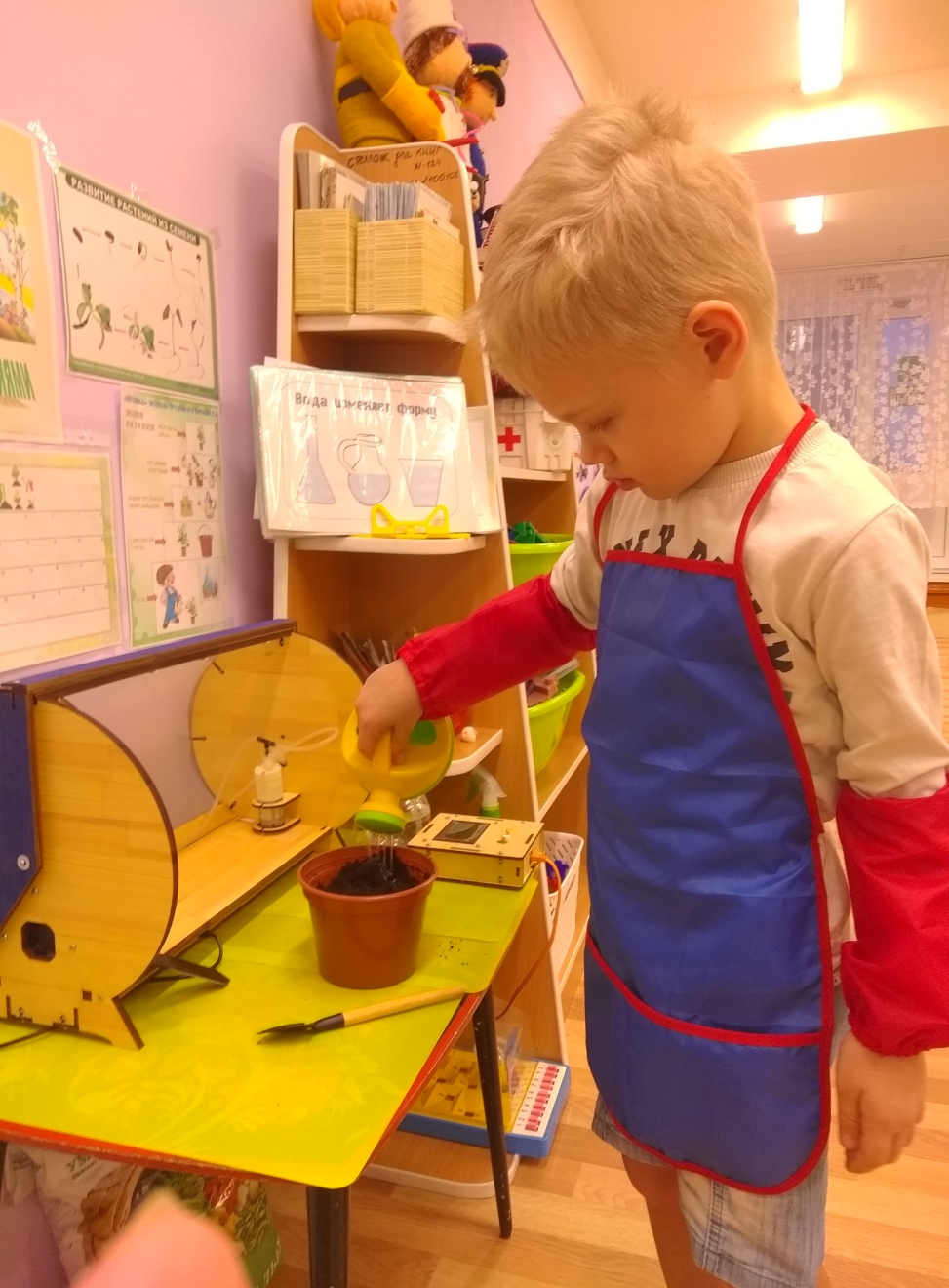 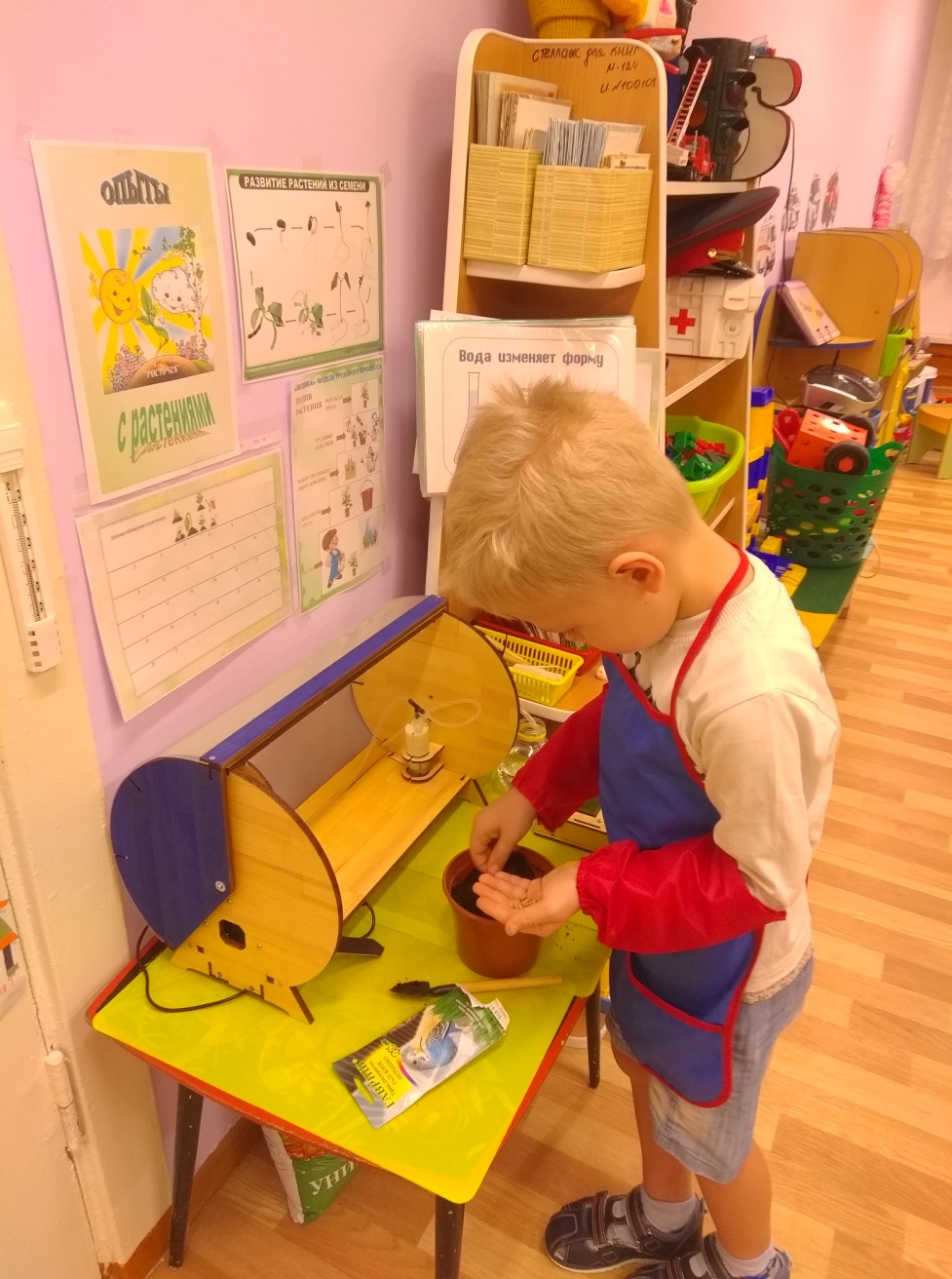 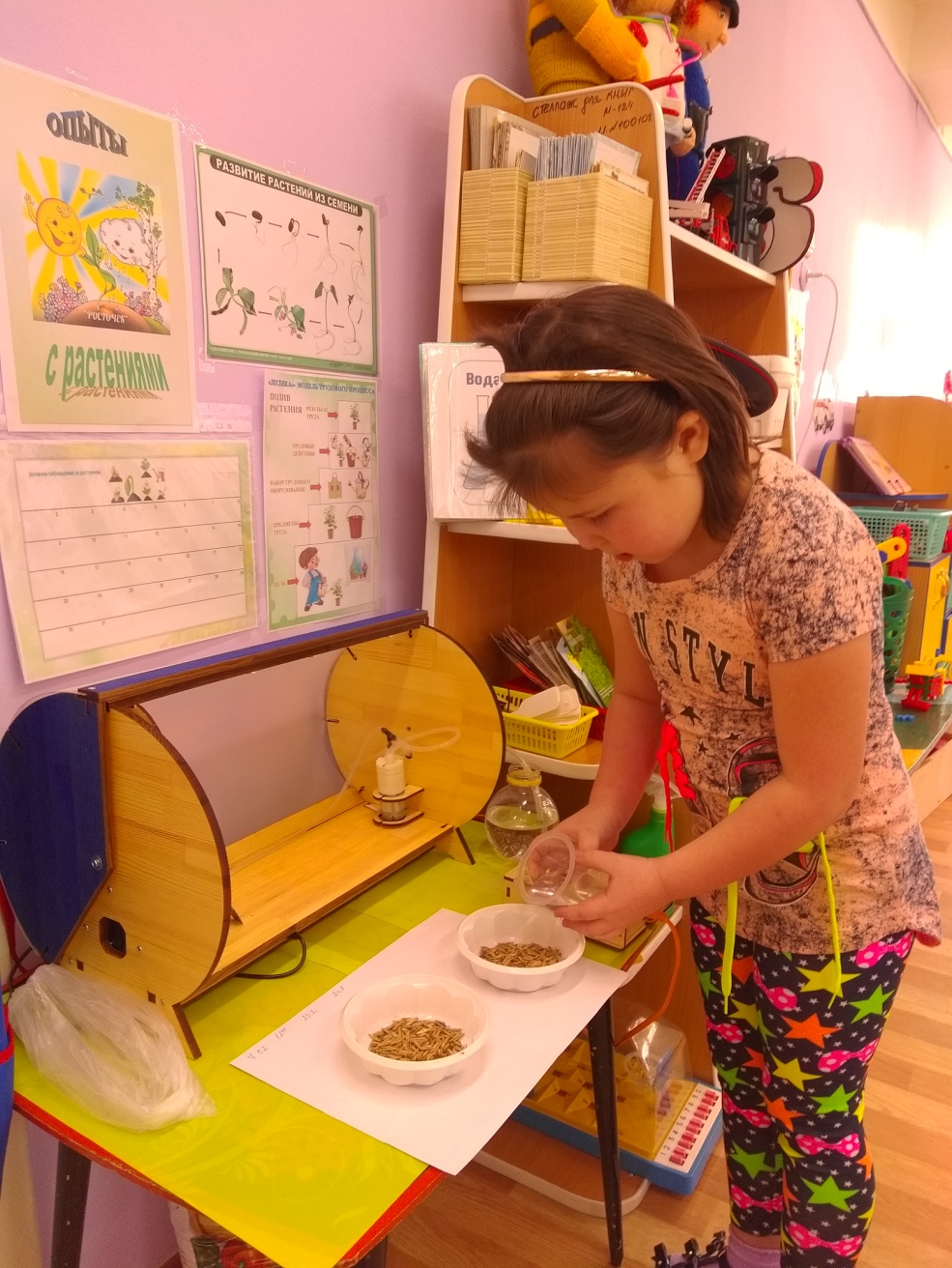 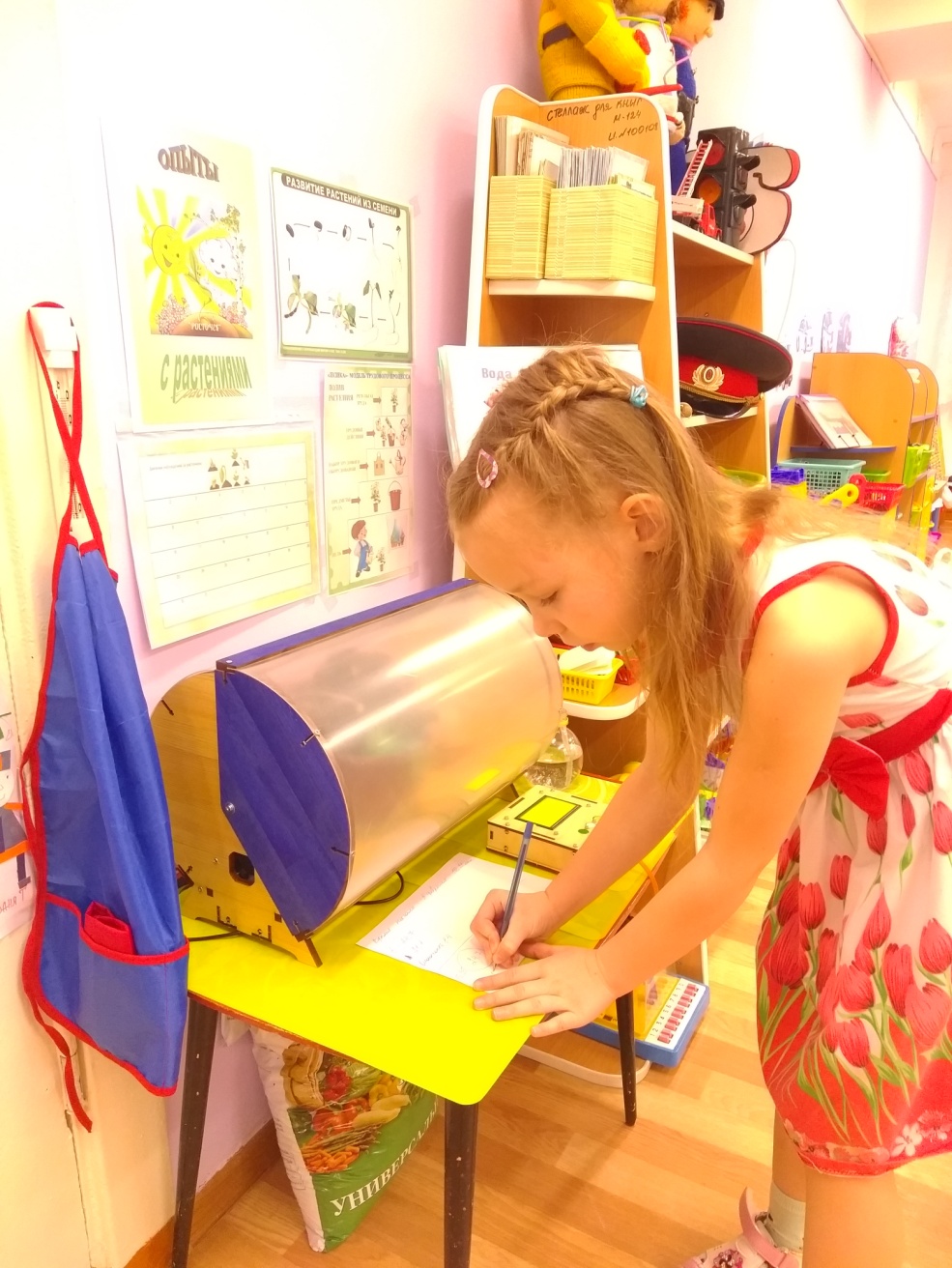 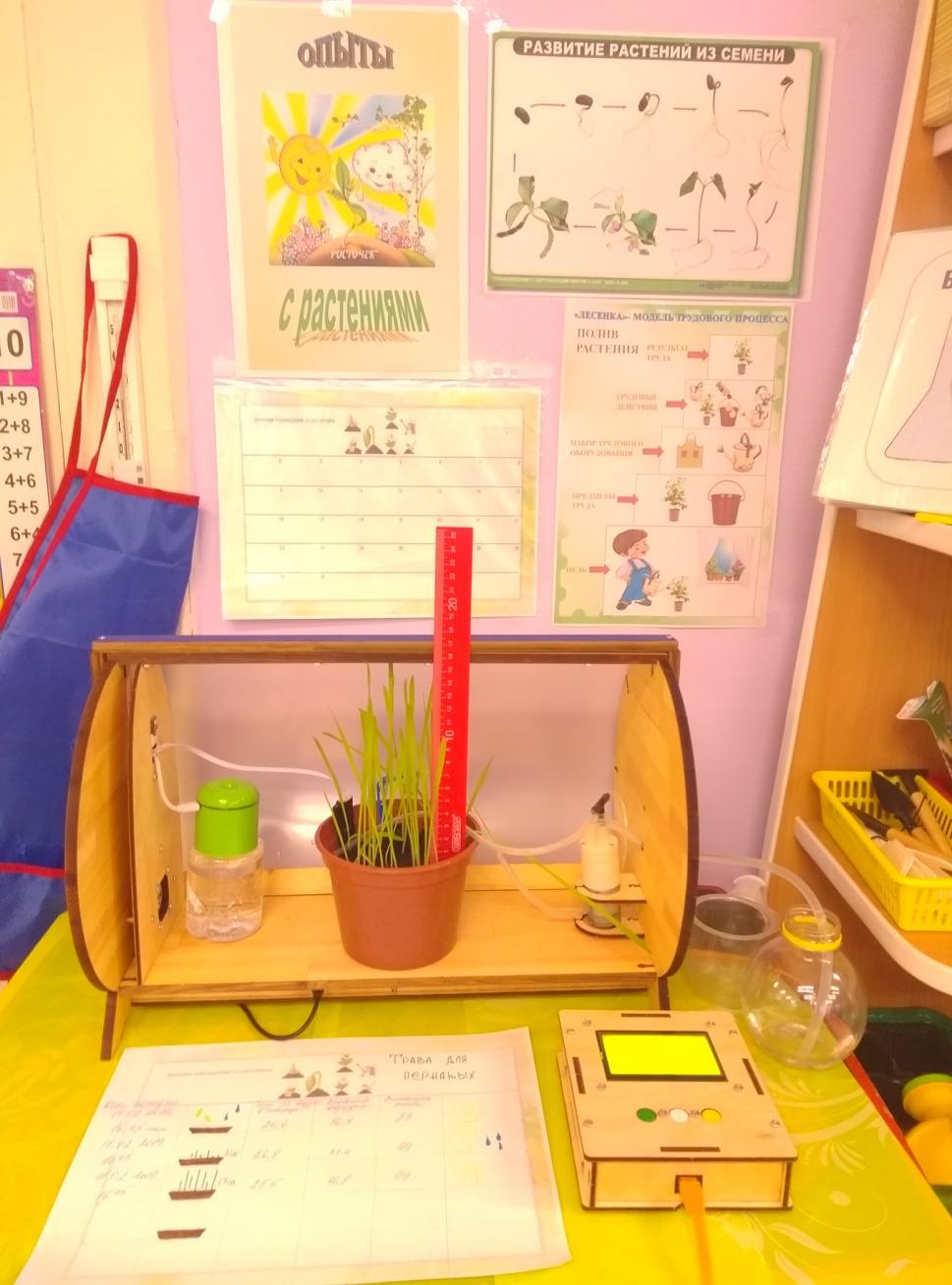 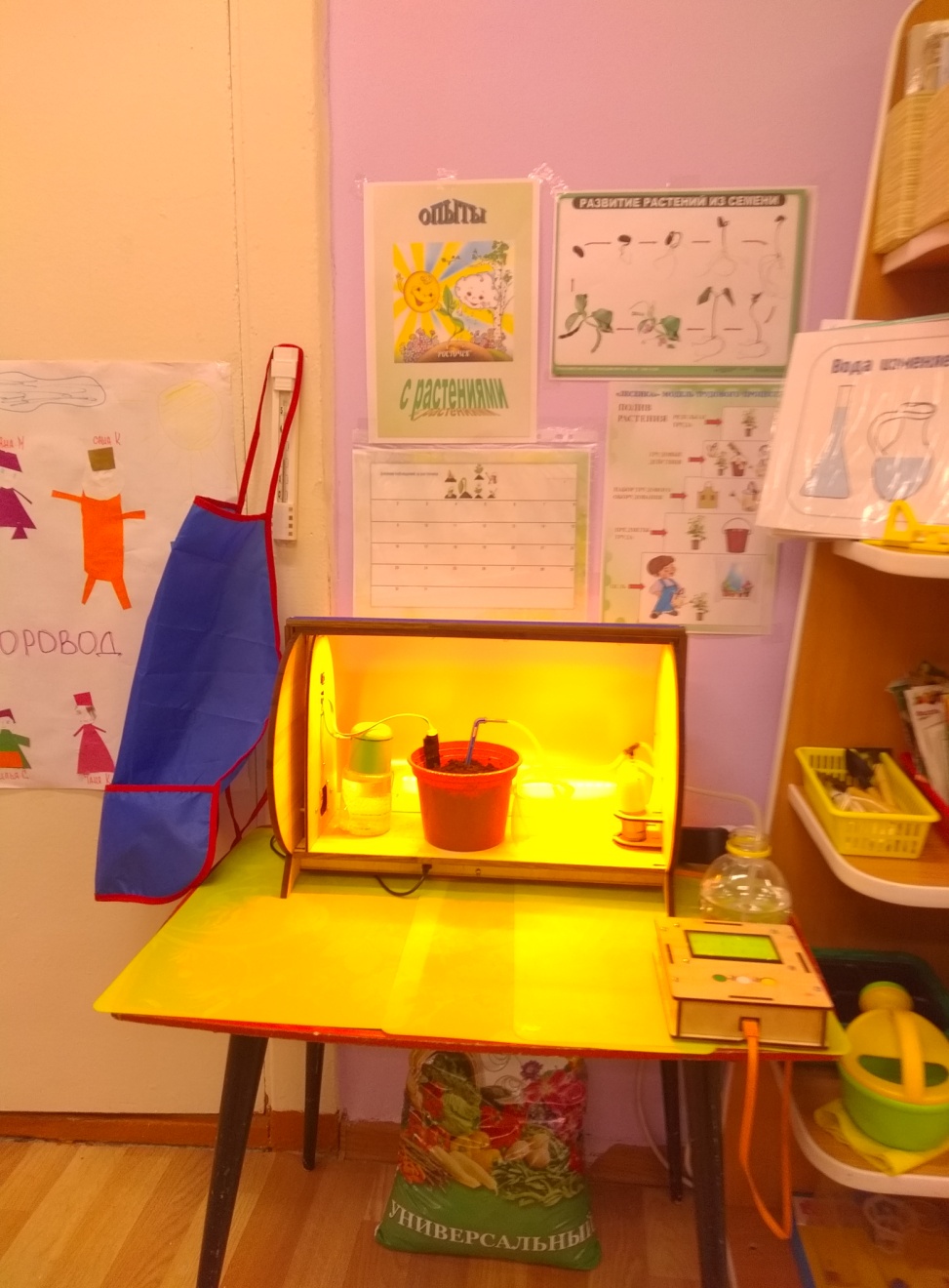 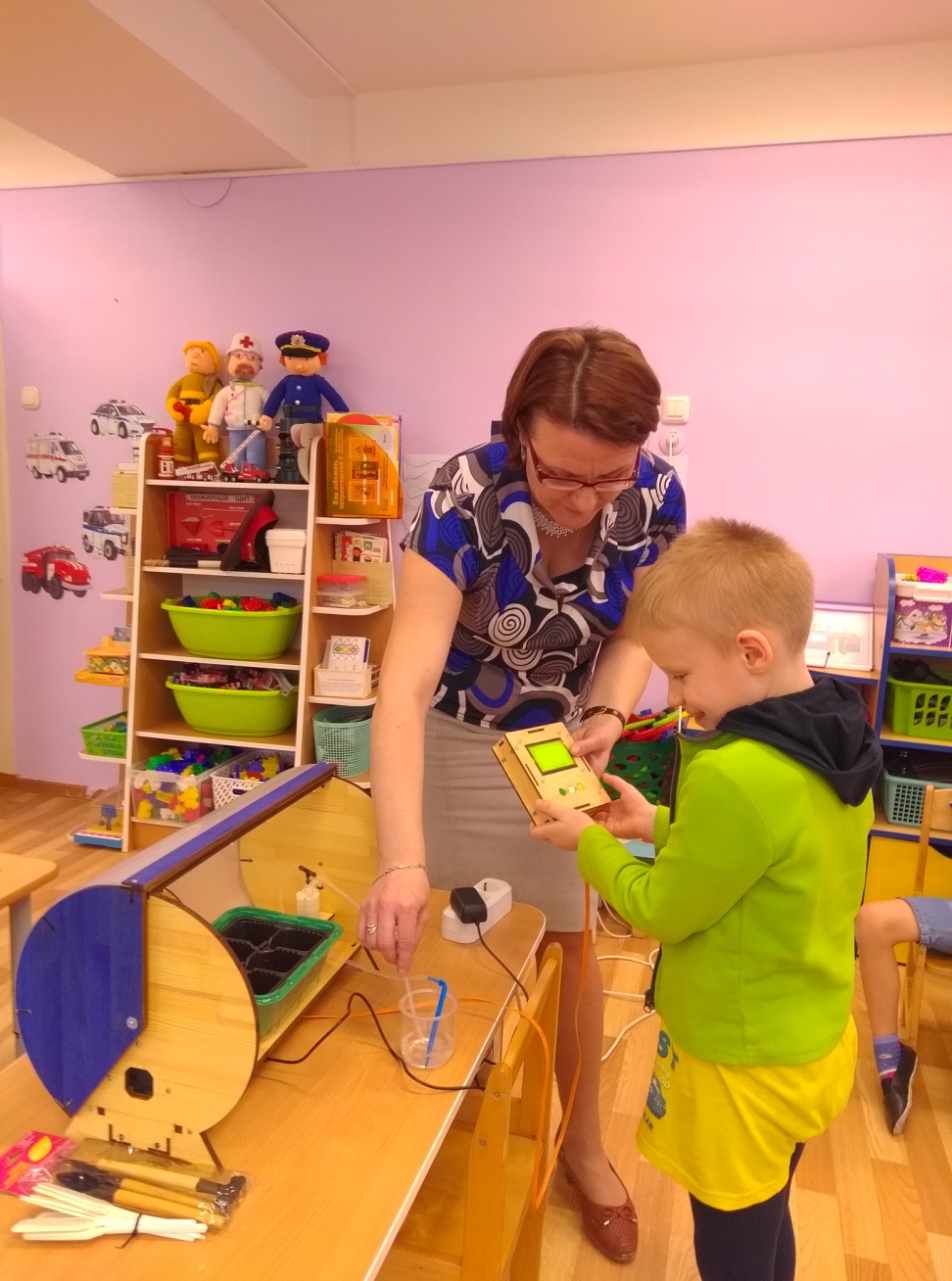 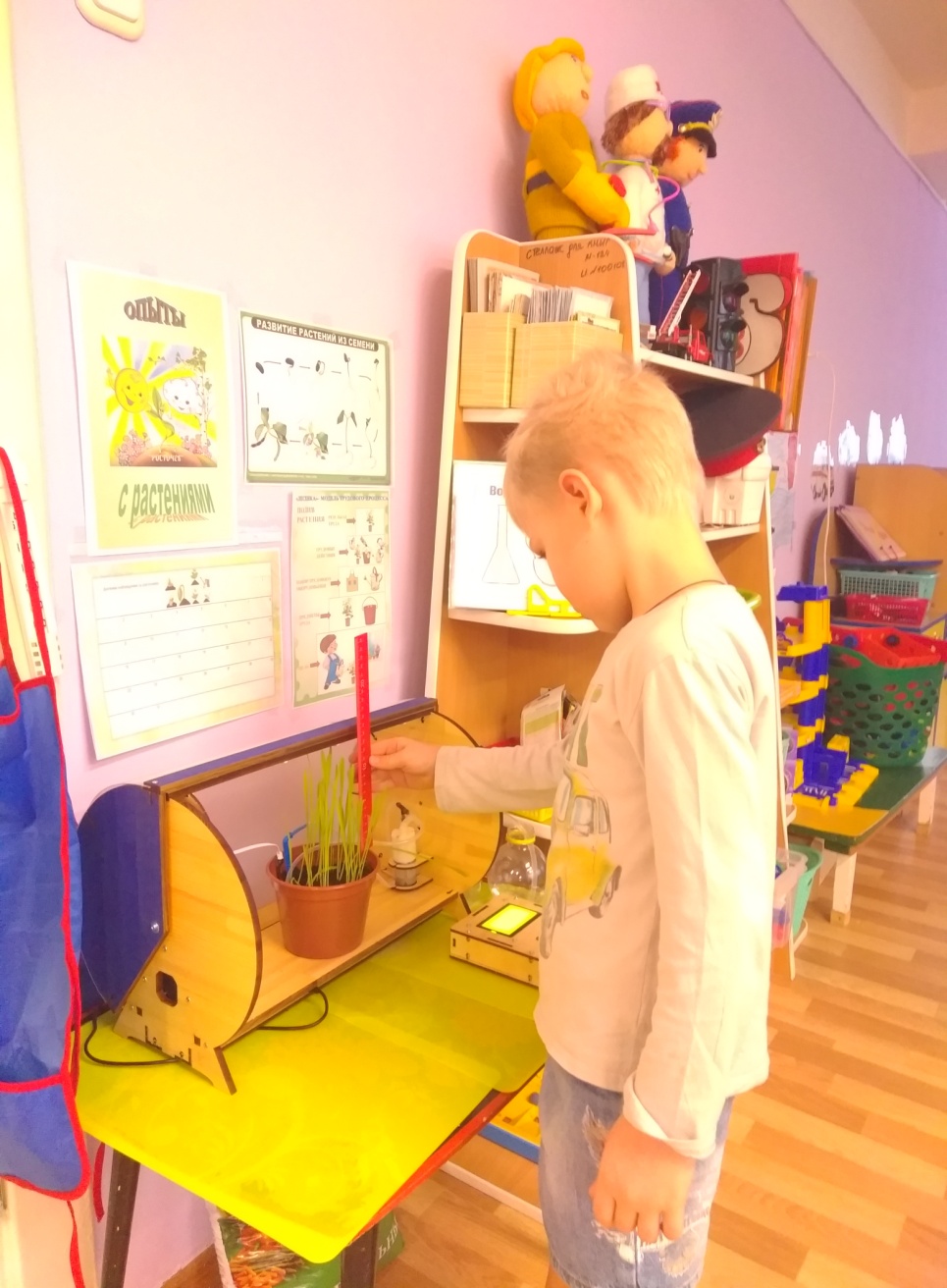 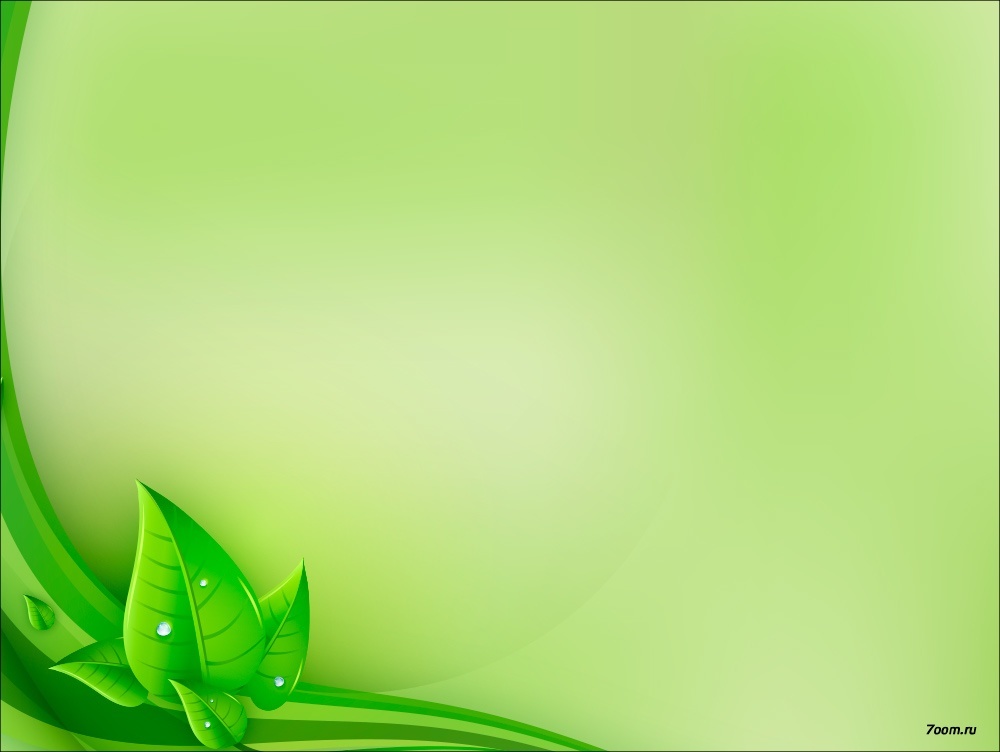 Спасибо за внимание!